Section 5 of 10: 
Diagnosis &
Planning
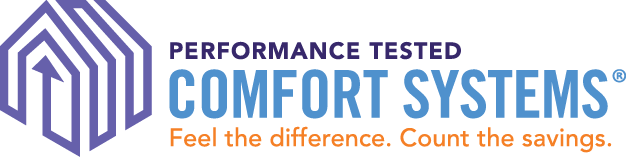 Section 5: Diagnosis and Planning
Section 5: Diagnosis and Planning
Initial Inspection
Plan of Action
Is Duct Sealing Enough?
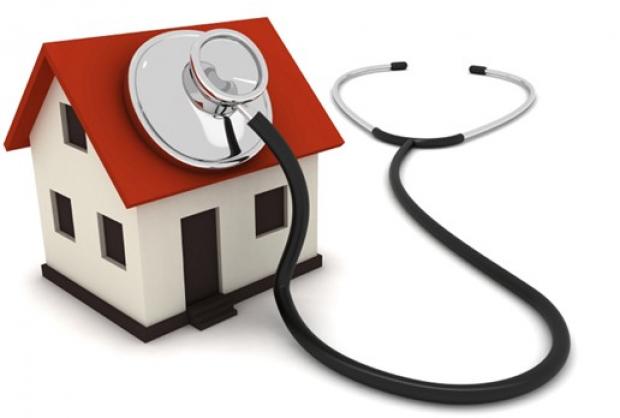 124
Section 5: Diagnosis and Planning
Inspect Before You Test
The occupants—do ask and do tell
Four of your five senses: eyes, ears, nose and sense of touch
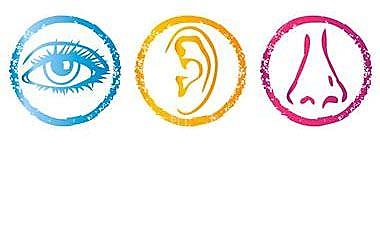 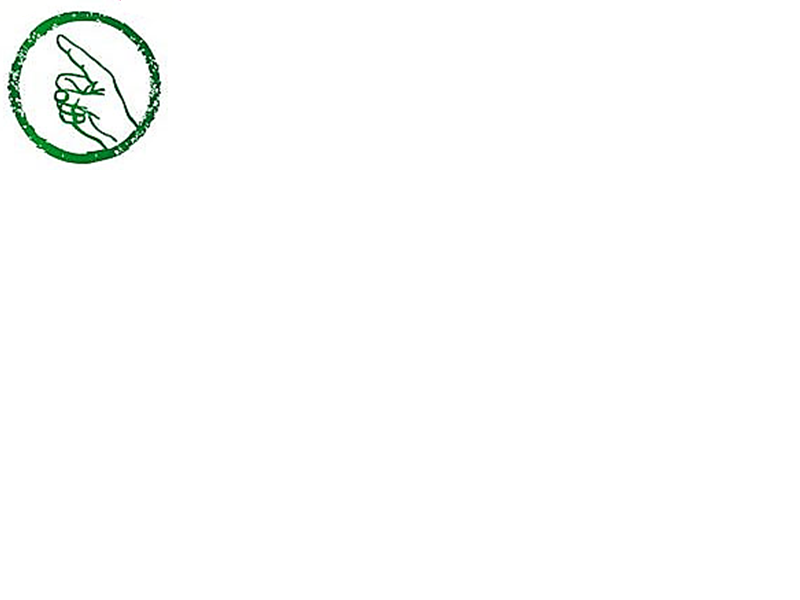 125
Section 5: Diagnosis and Planning
General Advice!
Keep an open mind: observations and testing lead to conclusions
Diagnosing is like solving a murder mystery: likelihood of a conspiracy of suspects
Gather all the facts before jumping to conclusions
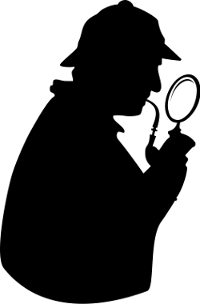 126
Section 5: Diagnosis and Planning
Purposes of the Initial Inspection
Find the major problems
Decide if duct sealing is enough
Decide if part or the whole duct system needs replacing
Decide what further tests need to be done
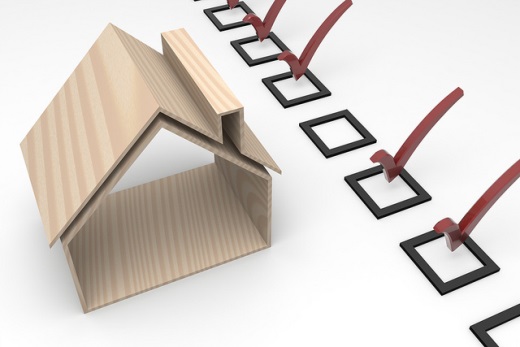 127
Questions for Occupant
Section 5: Diagnosis and Planning
Do you have rooms that are too cold in winter and/or too hot in summer?
May help find duct disconnects and/or proof of poor duct design
Do you pay high energy bills?
Gives you a sense of occupants’ frustration levels and their energy use. If you are familiar with typical energy use in your area, looking at their bills can give you a wealth of information.
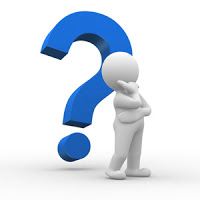 128
Questions for Occupant
Section 5: Diagnosis and Planning
Do you notice any unusual smells when the air handler turns on?
Smells such as creosote, eau de crawlspace, or garage odors can give you solid clues concerning disconnected ducts.
Do you notice insulation on your furnace filter?
Insulation on the furnace filter is another good indicator of serious duct problems in the attic.
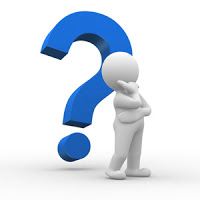 129
Section 5: Diagnosis and Planning
Conducting the Visual Inspection
Really obvious or DUH (dumb, unbelievably humbling) tests inside the house
Does air come out of all the registers?
If not, dampers may be shut, but it might also be due to disconnects.
When you remove the register or grille, do you see duct work? Or do you see the crawlspace, the attic or the neighbor’s cat?
130
Section 5: Diagnosis and Planning
The Never Connected and the Disconnected
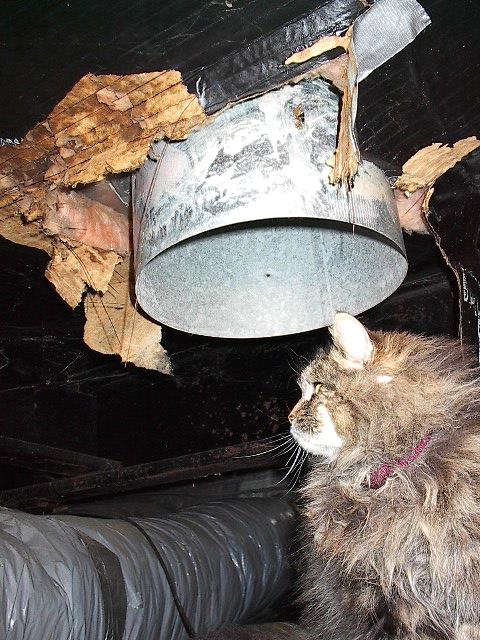 131
Section 5: Diagnosis and Planning
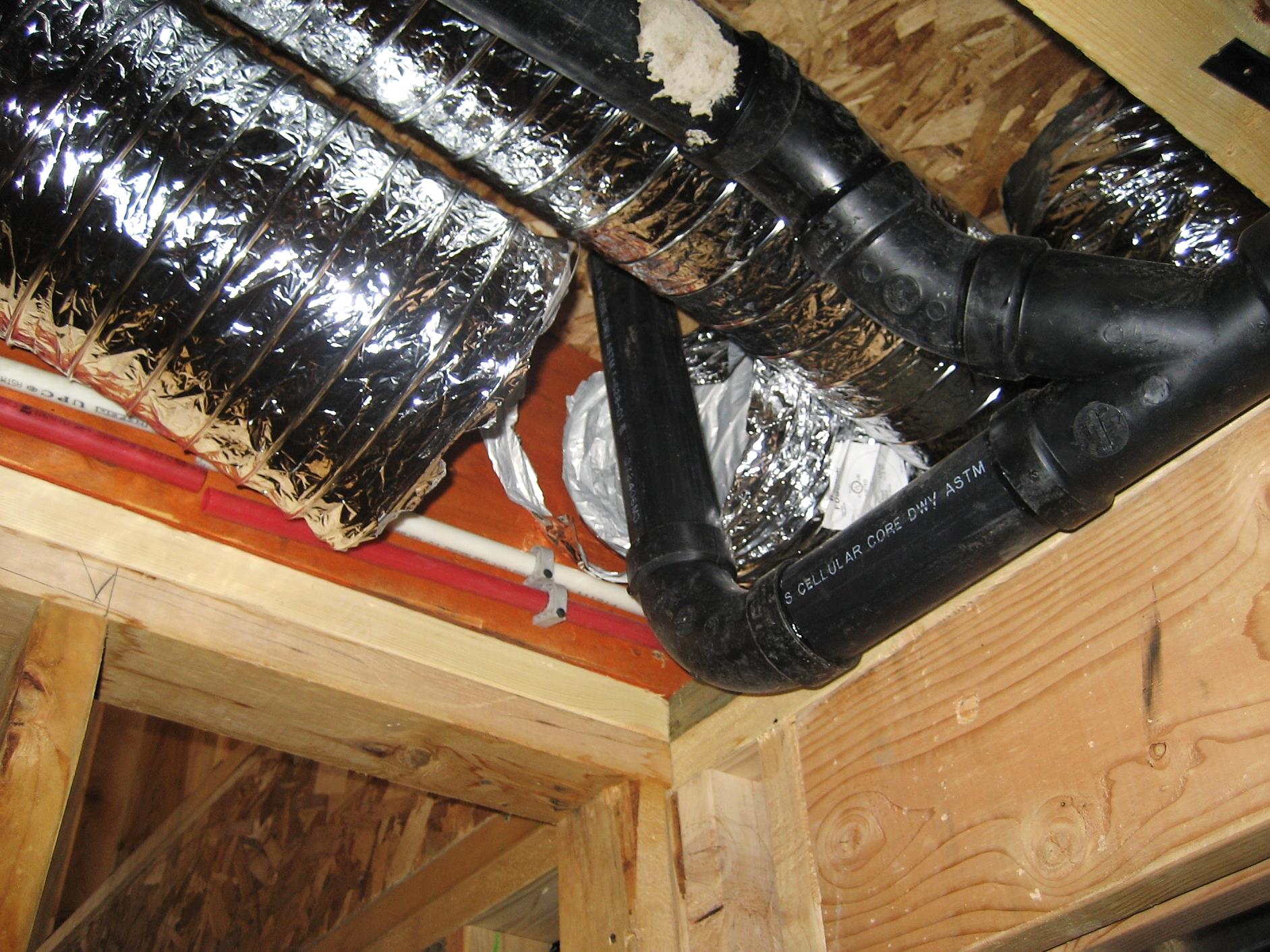 132
Section 5: Diagnosis and Planning
Look for BIG Leaks
Disconnects or “never connects” are more common than expected.
133
Section 5: Diagnosis and Planning
Look in the Duct System’s Access Points
134
Section 5: Diagnosis and Planning
Do You See the Duct or the Dirt?
135
Section 5: Diagnosis and Planning
Duct or Dirt?
136
Section 5: Diagnosis and Planning
Signs of Leaks Behind Insulation
Look for insulation dirty from years of  air leakage known as “ghosting”
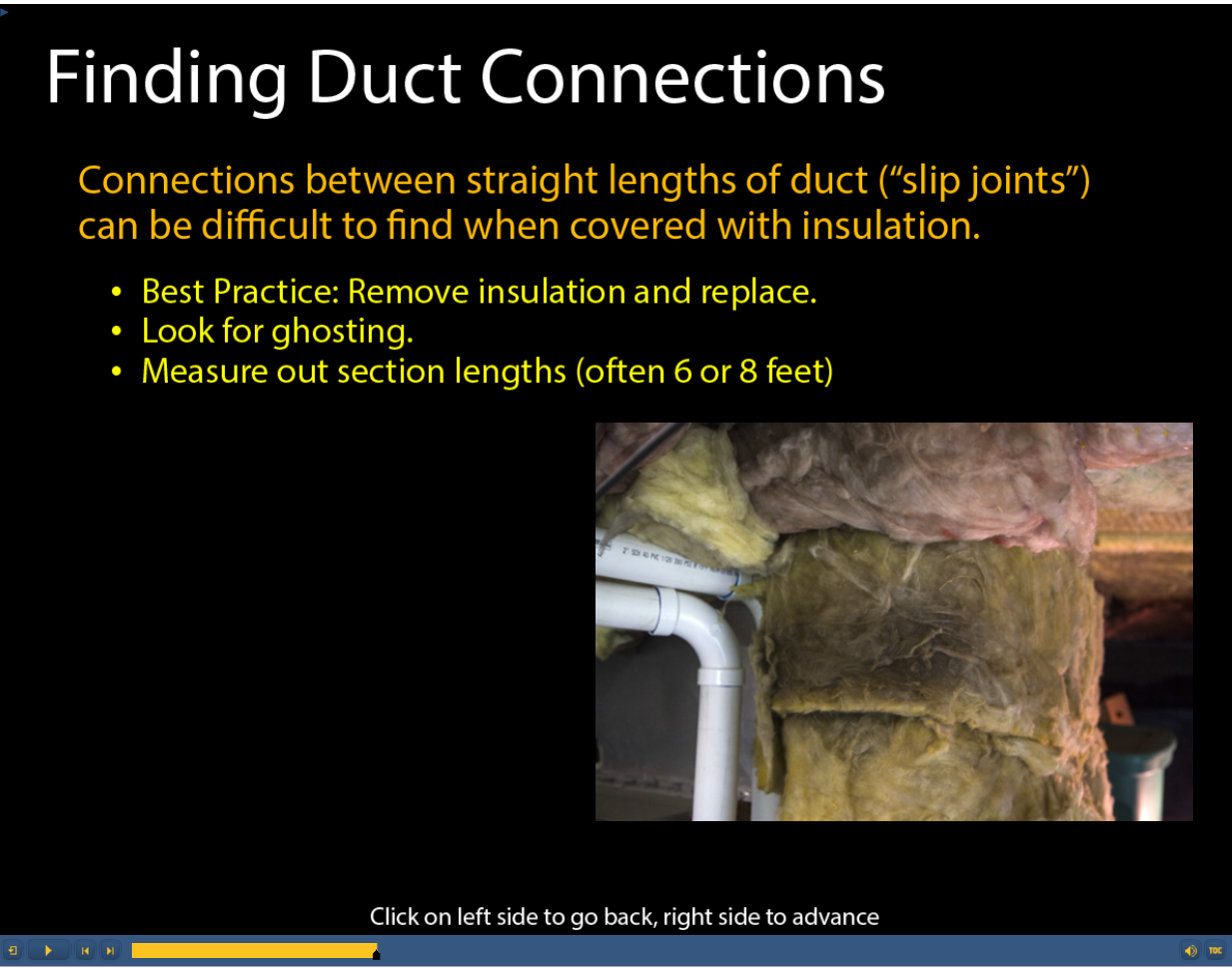 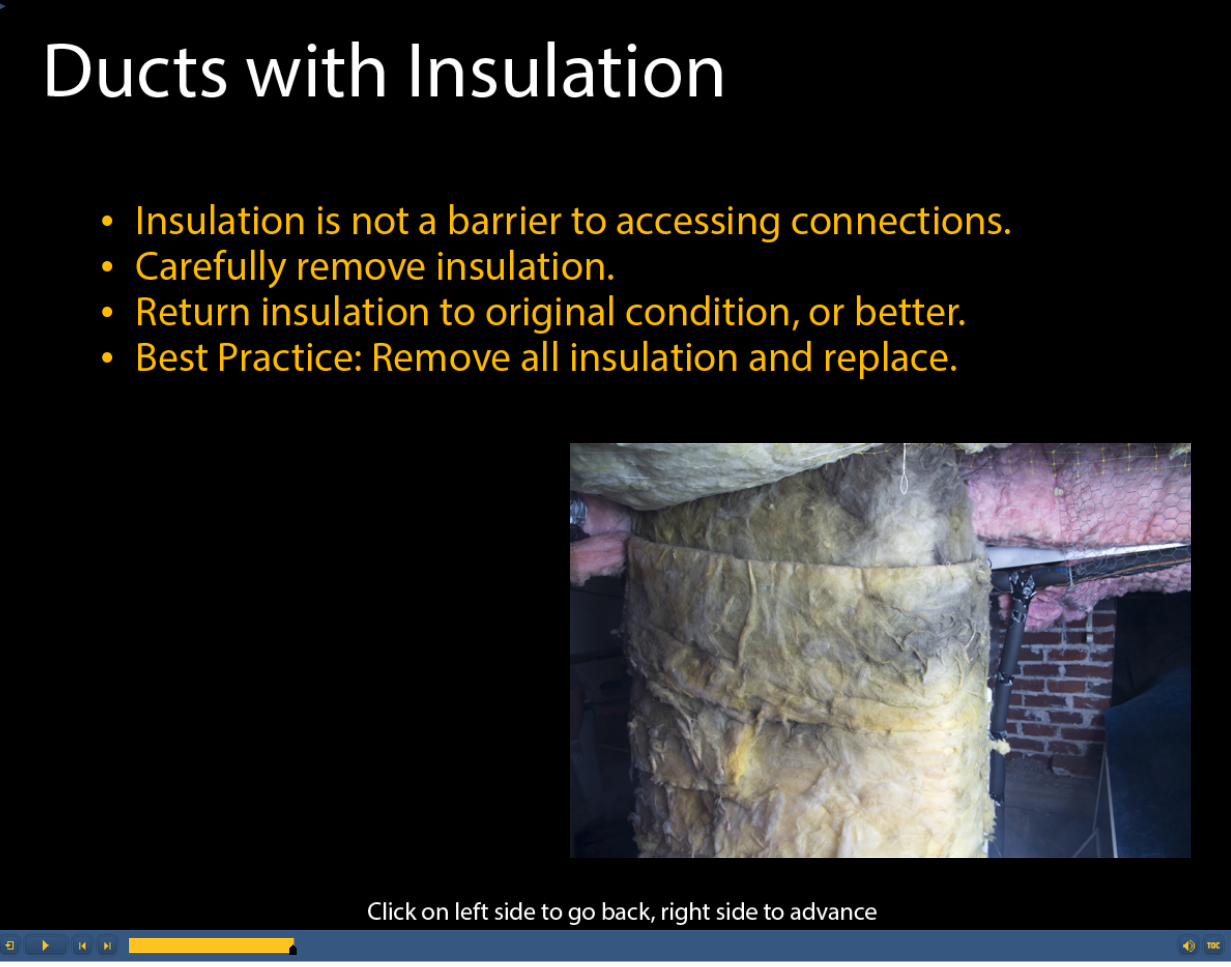 137
Section 5: Diagnosis and Planning
More BIG Holes
Is test meaningful with huge disconnects?
Systems not really connected probably can’t be pressurized to 50 Pa
Make note on form if house couldn’t be pressurized and number of disconnects
138
Section 5: Diagnosis and Planning
Sealing Big Leaks
Sealing big leaks improves air flow to registers
May restrict airflow through the fan, creating greater static pressure at the fan. 
Fixing large holes may cause air conditioners and heat pumps to freeze up and cause gas furnaces  short cycle on the high limit.
139
Section 5: Diagnosis and Planning
Panned and Cavity Returns
Simply BIG leaks spread over a large area
Hard to seal
Consider replacing them if possible
Add end caps on panned returns
140
Section 5: Diagnosis and Planning
Panned and Cavity Returns
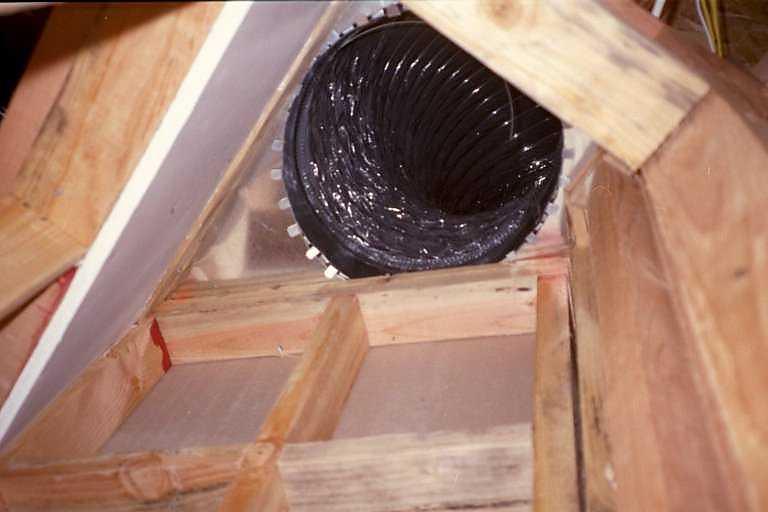 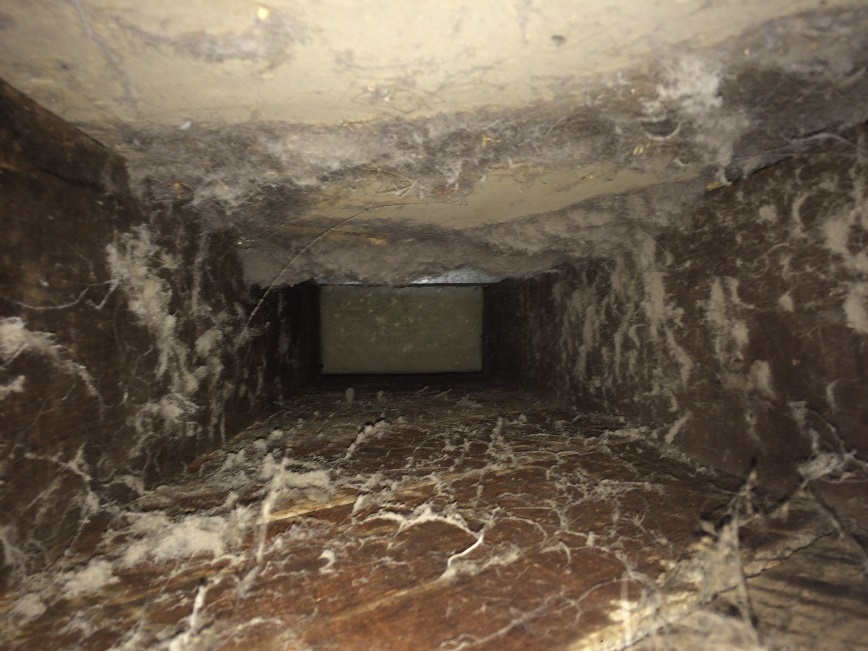 Find these BEFORE starting testing and sealing
Do a supply side only test
141
Section 5: Diagnosis and Planning
Where to Start
Areas that yield the greatest sealing bang for your buck:
High-pressure areas (air handler connection, plenum, trunk line)
Supply Side
Common problem areas (Y’s, takeoffs and elbows)
Don’t seal ducts in conditioned space
Seal returns, but don’t sweat the details here
142
Section 5: Diagnosis and Planning
The Distance Rule
Near the fan: greatest pressure in the system (usually 40–100 Pa)
Fan discharge: hottest or coldest air
Air handler and plenum: sweat the details here
143
Section 5: Diagnosis and Planning
Follow the Pressure
Boots for show, plenums for dough!
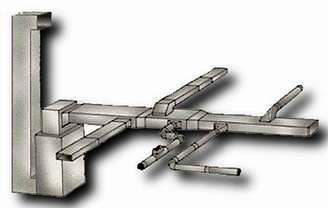 Boot
Return
Supply
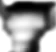 Elbow
144
What Problems Are You Trying to Fix?
Section 5: Diagnosis and Planning
If the problem is one of higher than expected costs, duct sealing may be enough.
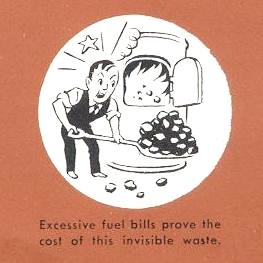 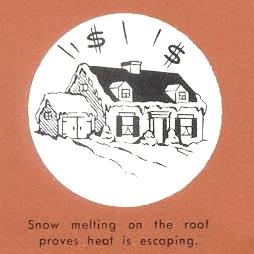 Excessive fuel bills prove the cost of invisible waste.
Snow melting on the roof proves heat is escaping.
145
Section 5: Diagnosis and Planning
Diagnosis
The Three R’s of Duct Triage
Repair
Replace
Reengineer
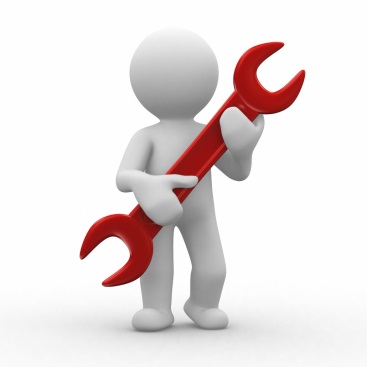 146
Section 5: Diagnosis and Planning
Partial List of Repairs
147
Section 5: Diagnosis and Planning
When to Replace
The duct system is falling apart:
Rusted sheet metal
Rotting flex duct
Duct board filleted open or air barrier missing;
Replacing deteriorating ducts is often faster than repairing and sealing them.
Often times easier to sell, too.
148
Section 5: Diagnosis and Planning
What Problems Are You Trying to Fix?
Fixing comfort problems usually requires reengineering, so don’t overpromise results
A room that needs 300 CFM still needs 300 CFM no matter how leaky
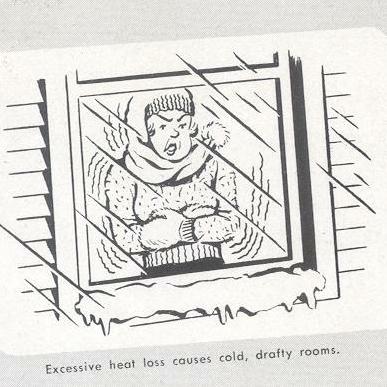 149
Section 5: Diagnosis and Planning
Other Diagnostic Tests
Further Pinpoint Leaks with Diagnostic Equipment
Dominant Duct Leakage Test
Pressure Pans
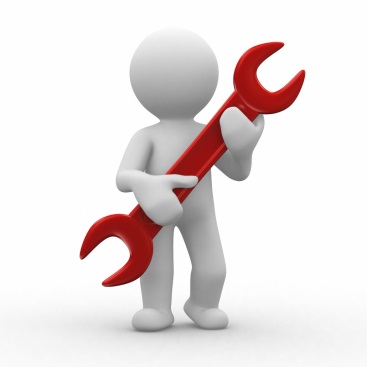 150
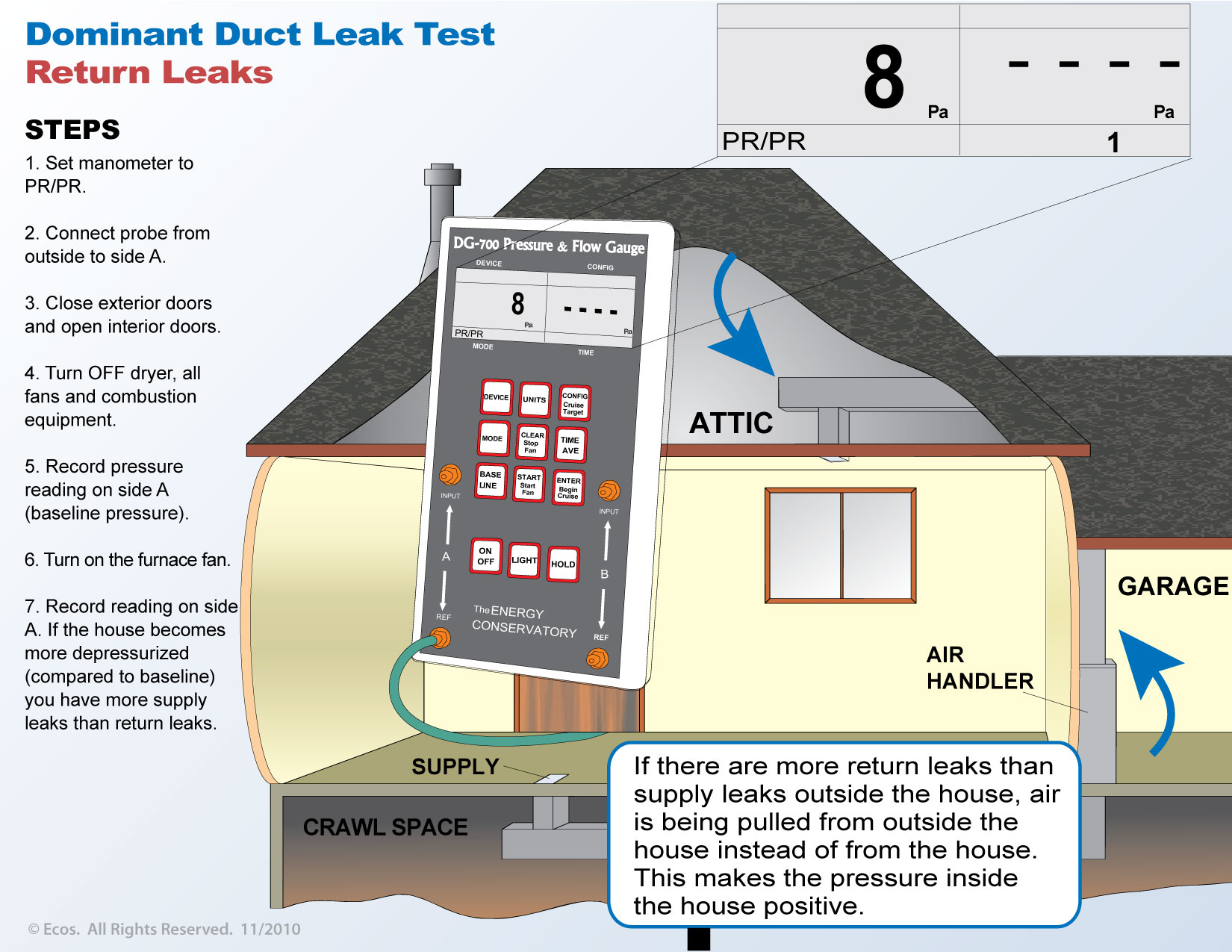 Dominant Duct_Return
151
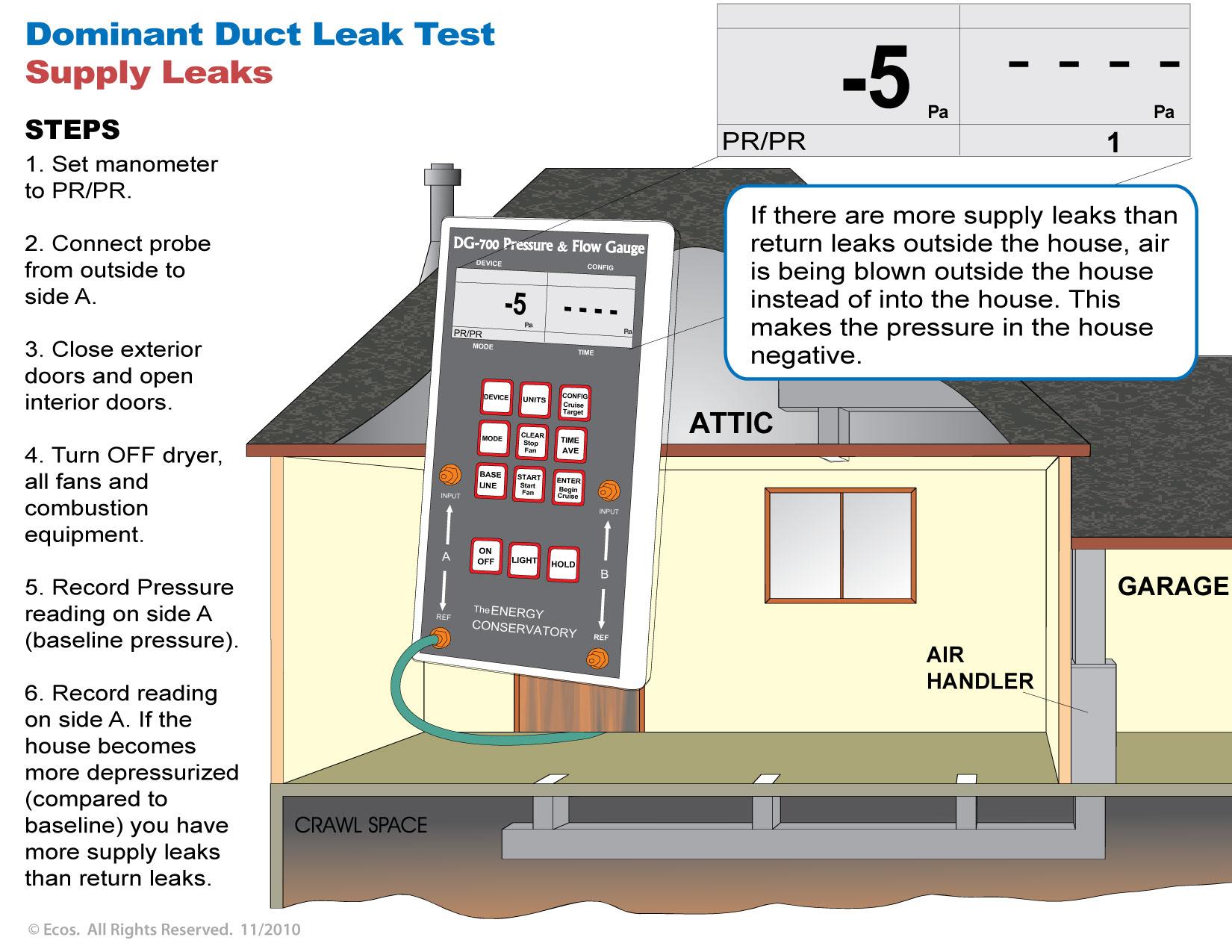 Dominant Duct_Supply
152
Section 5: Diagnosis and Planning
Pressure Pans
Quick and informative test
Helps locate where leaks are
Does not measure how much leakage
153
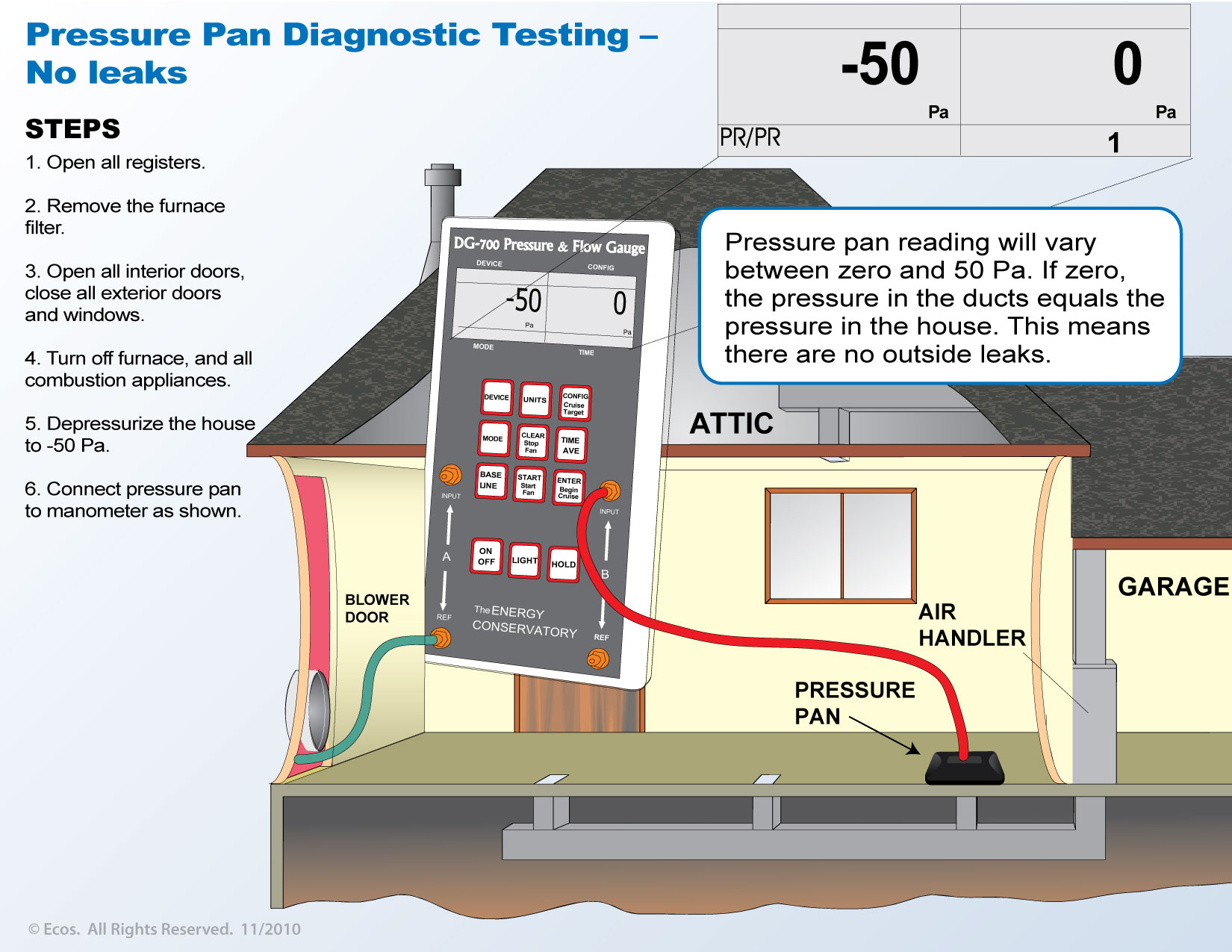 154
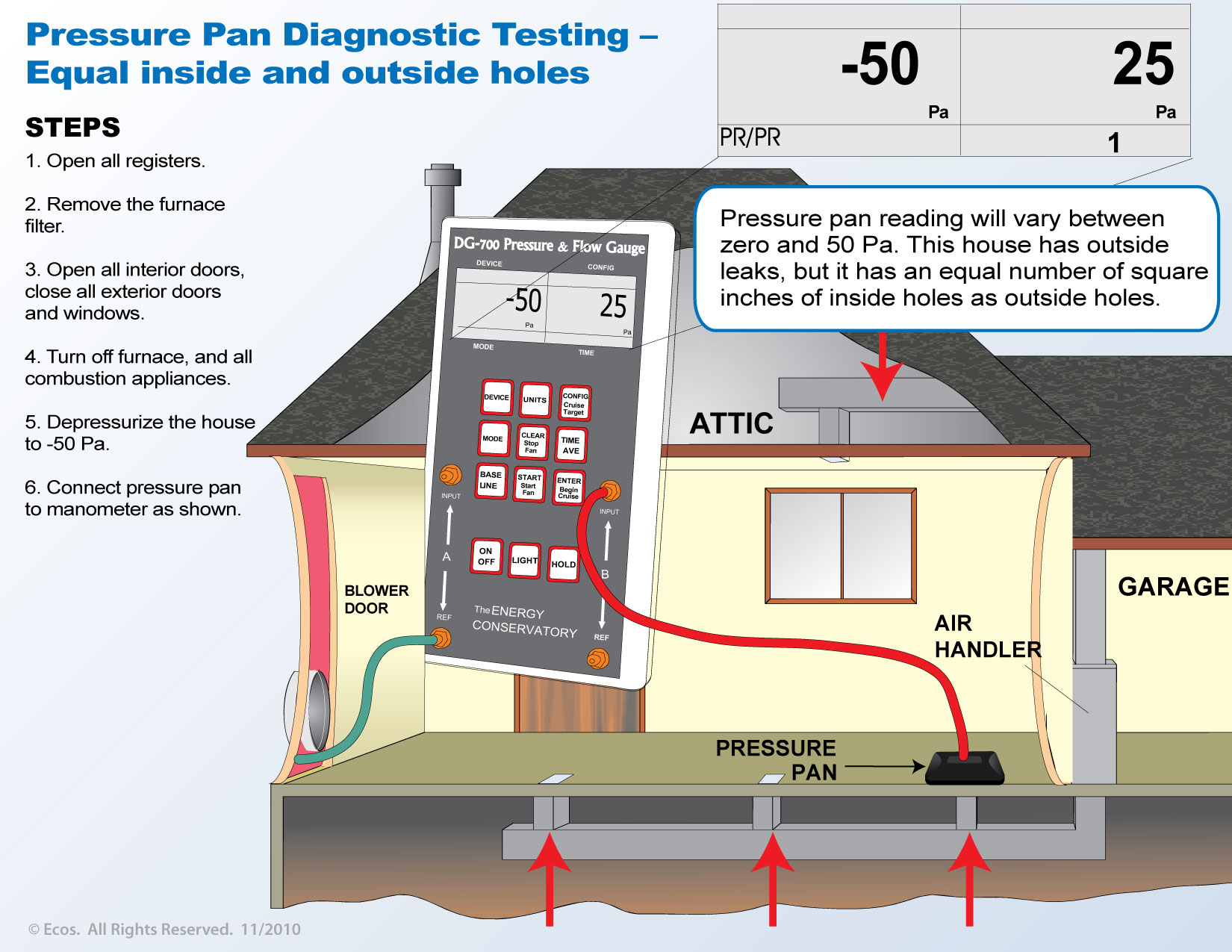 155
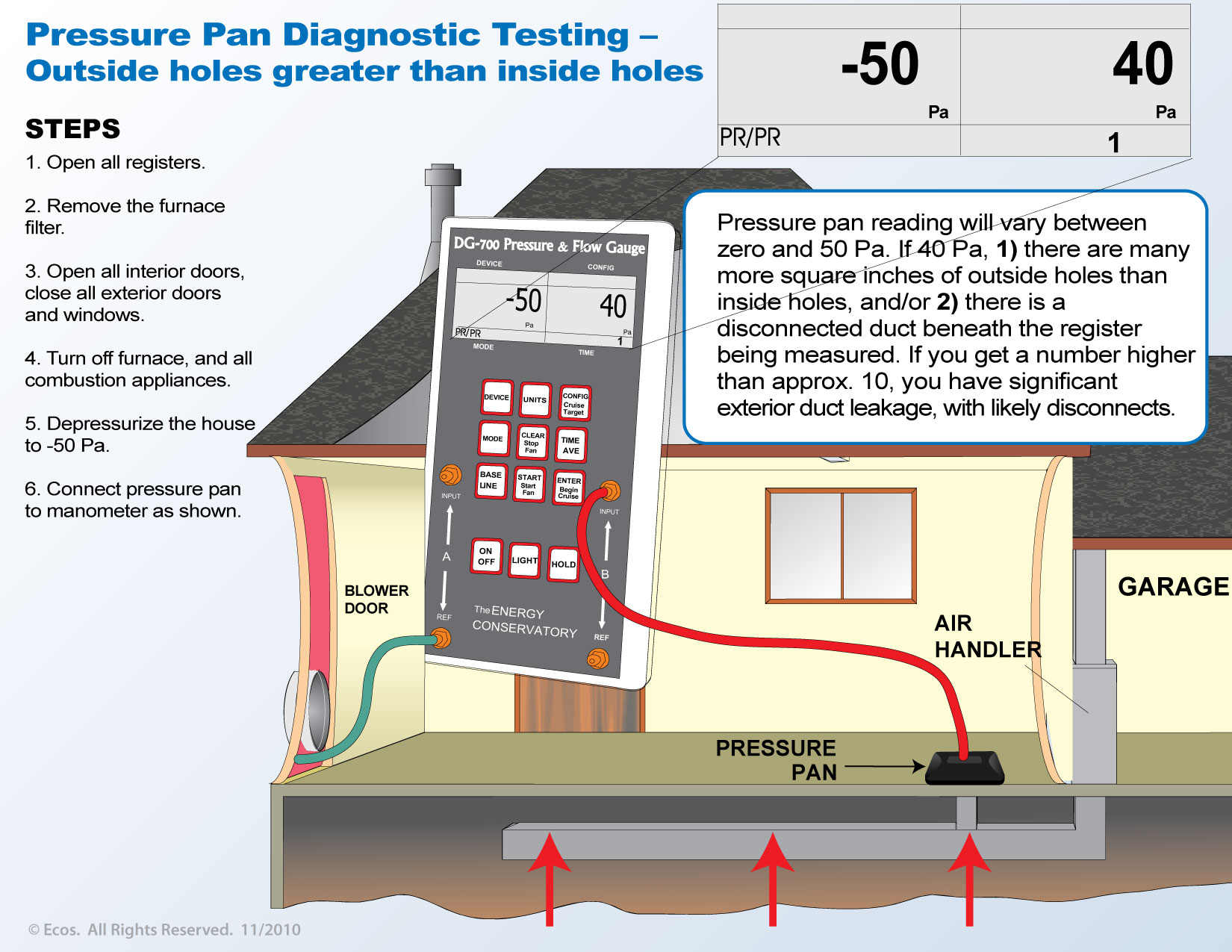 156
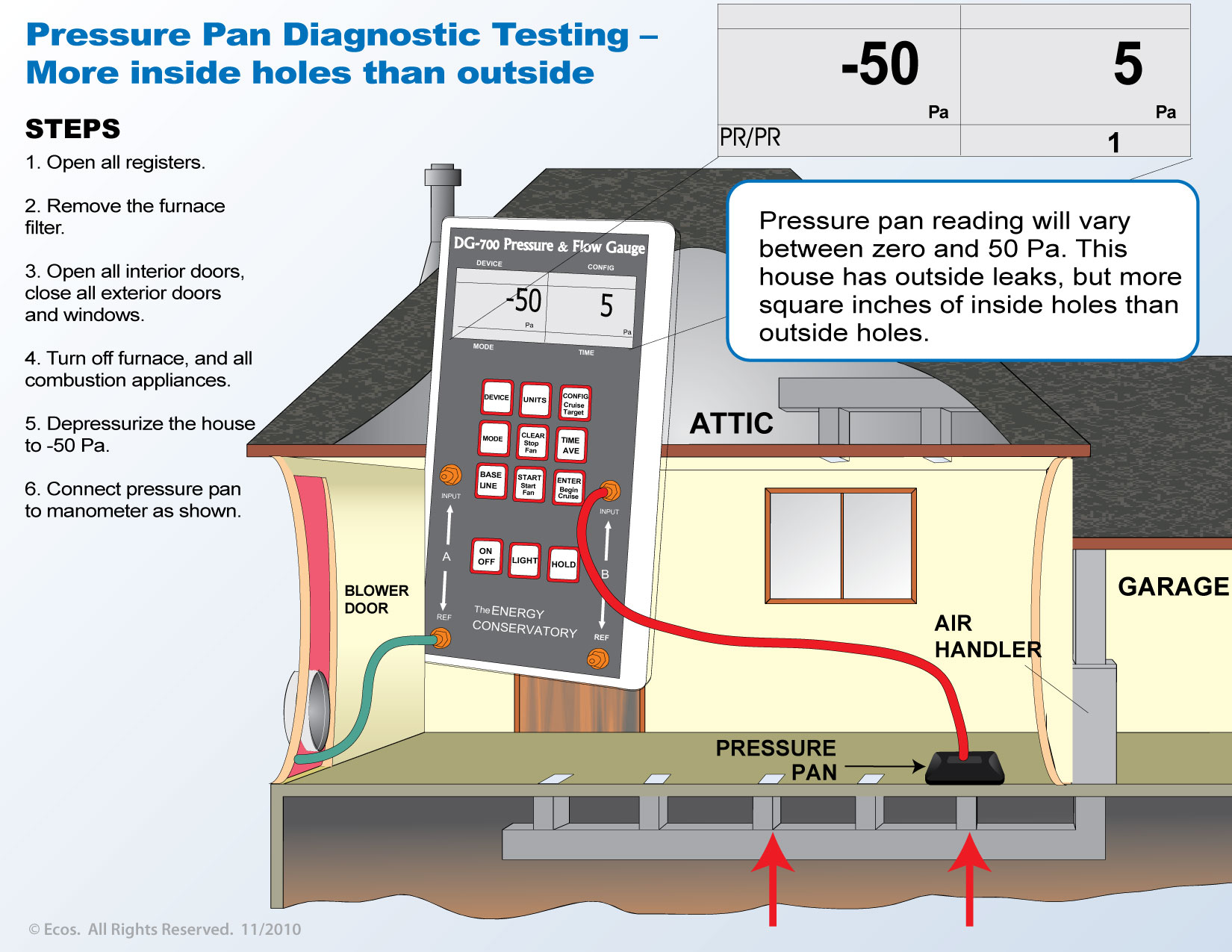 157
Section 5: Diagnosis and Planning
Section 5: What did you learn?
Does fixing ductwork sometimes cause unexpected bad consequences (can the cure be worse than the illness)?
Yes
Are 2 people testing a house likely to come up with identical answers if the duct blaster and/or static pressure tap were in different locations?
No, testing technique does matter for repeatable results.
Should you start with the easily accessible leaks, like the boots?
No
What are the most important leaks to seal, no matter what the Duct BlasterTM tells you?
High-pressure leaks and disconnects are the highest priority.
158
Section 6 of 10: 
Duct Sealing
& Repair
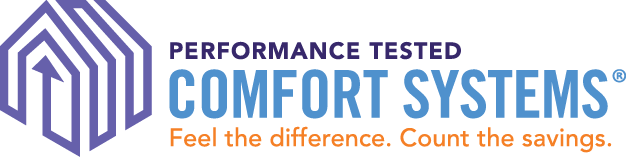 Section 6: Duct Sealing and Repair
Fix the Leaks!
What is considered accessible?
Duct Insulation
Keys to Tighter Ducts
Tape
Supporting Ducts
Tools & Materials
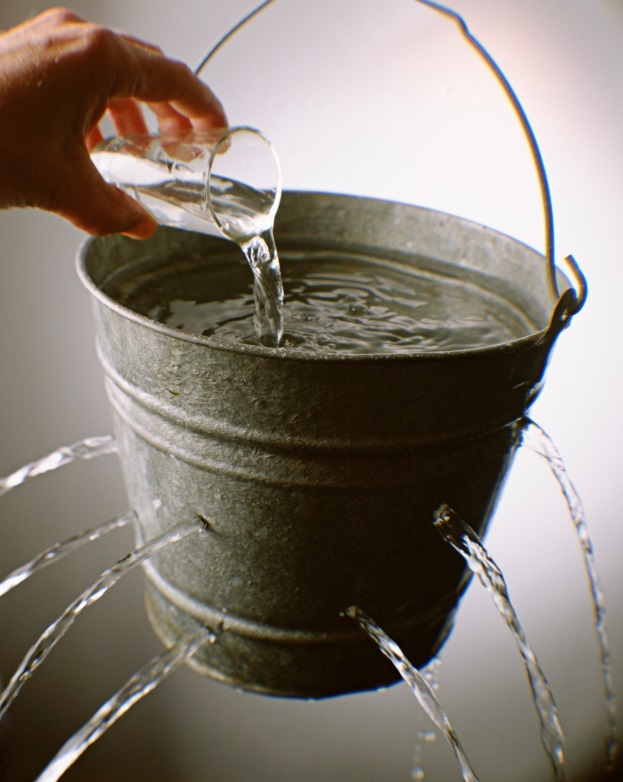 160
Section 6: Duct Sealing and Repair
Fasten, Support, and Seal ’Em!
All accessible portions shall be repaired, mechanically fastened, supported, and exposed and sealed with approved materials where needed.
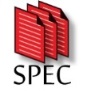 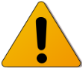 161
Section 6: Duct Sealing and Repair
What’s Considered “Accessible”?
Air handler to plenum connection
Interior liners on manufactured home crossover ducts
Flex ducts connections with properly secured exterior liners may have interior liners that are not accessible
Belly of manufactured home if non-intrusive visual inspection identifies large holes
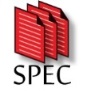 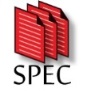 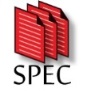 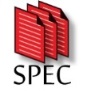 162
Section 6: Duct Sealing and Repair
Duct Insulation
Not a barrier to accessibility
When removed, shall be re-installed and securely attached with mechanical fasteners, such as…
Permanent plastic straps
Nylon twine
Fastening material specified by manufacturer
Mastic cannot effectively hold insulation in place
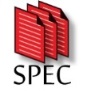 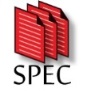 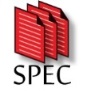 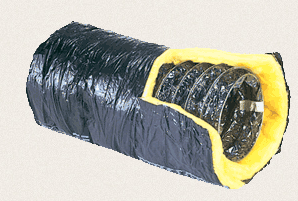 163
Section 6: Duct Sealing and Repair
Glossary
Take Offs: “take off” from supply trunks
Trunks: sections that supply air to duct runs
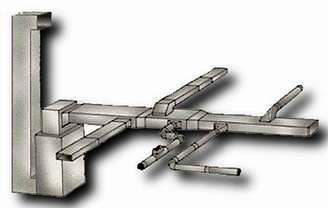 Boot
Return
Supply
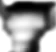 Duct runs: serve individual rooms
Elbow
Branch Ductwork
164
Section 6: Duct Sealing and Repair
Keys to Tighter Ducts
Remove old tape
Mechanically fasten and make necessary repairs
Tension tie inside and outside liners of flex duct and screw together metal duct
Secure insulation with nylon webbing, PanduitTM straps or other lasting material.
Support ducts and fasten boots to subfloor
Seal with UL-181 listed mastic
Plug, don’t paint: Mastic should be about the thickness of a nickel to seal
Reinstall insulation
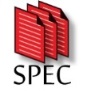 165
Section 6: Duct Sealing and Repair
Tape Removal
Tape can cover poor workmanship; mastic cannot
Tape is neither a fastener nor a permanent sealant
Tape must be removed!
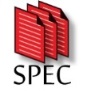 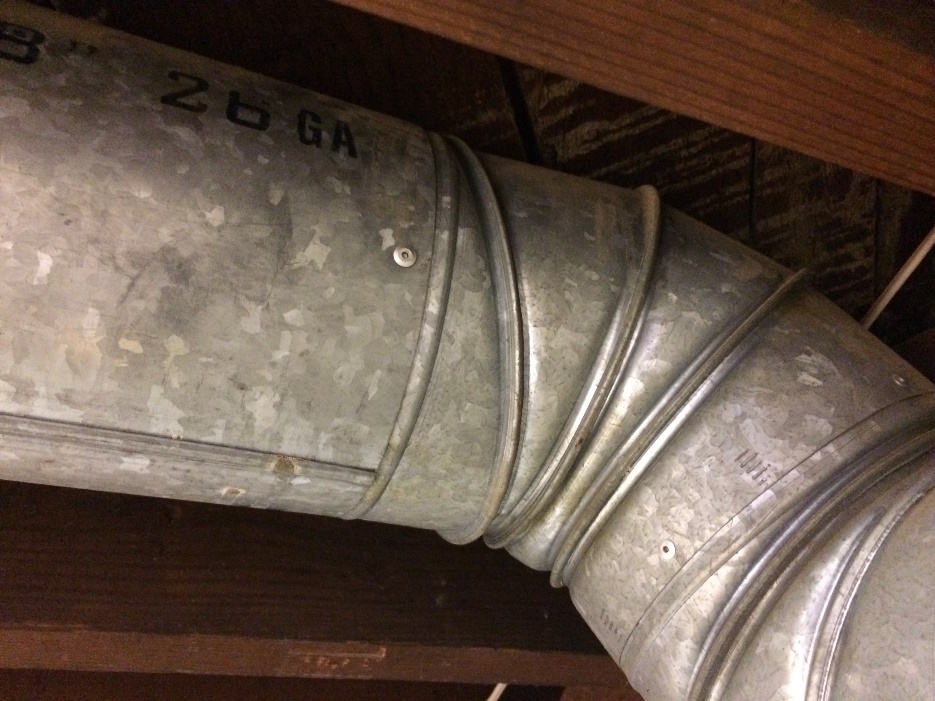 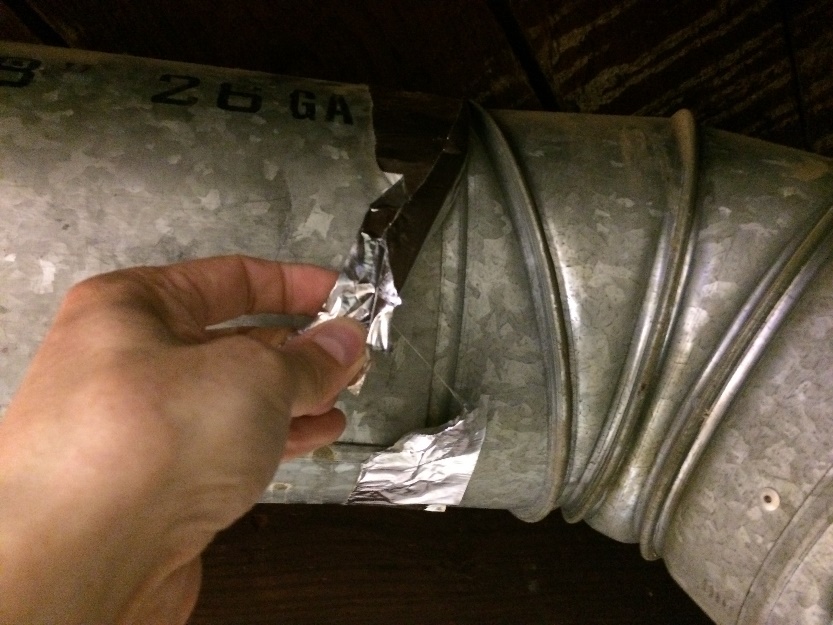 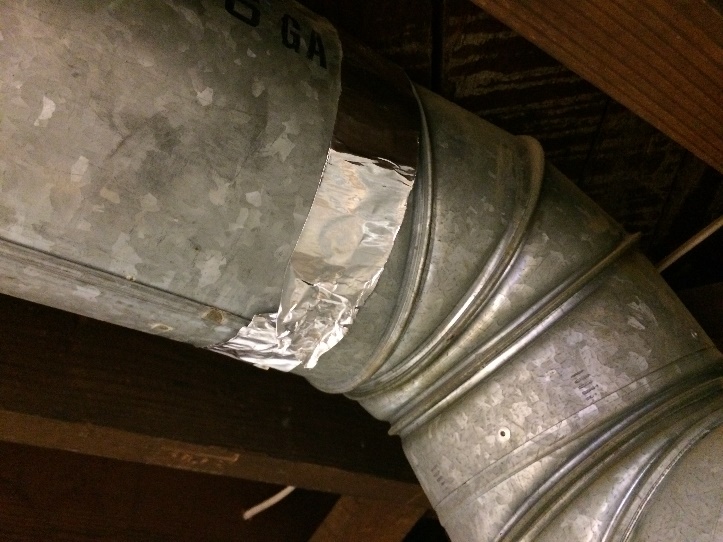 166
Section 6: Duct Sealing and Repair
Mechanically Fastened
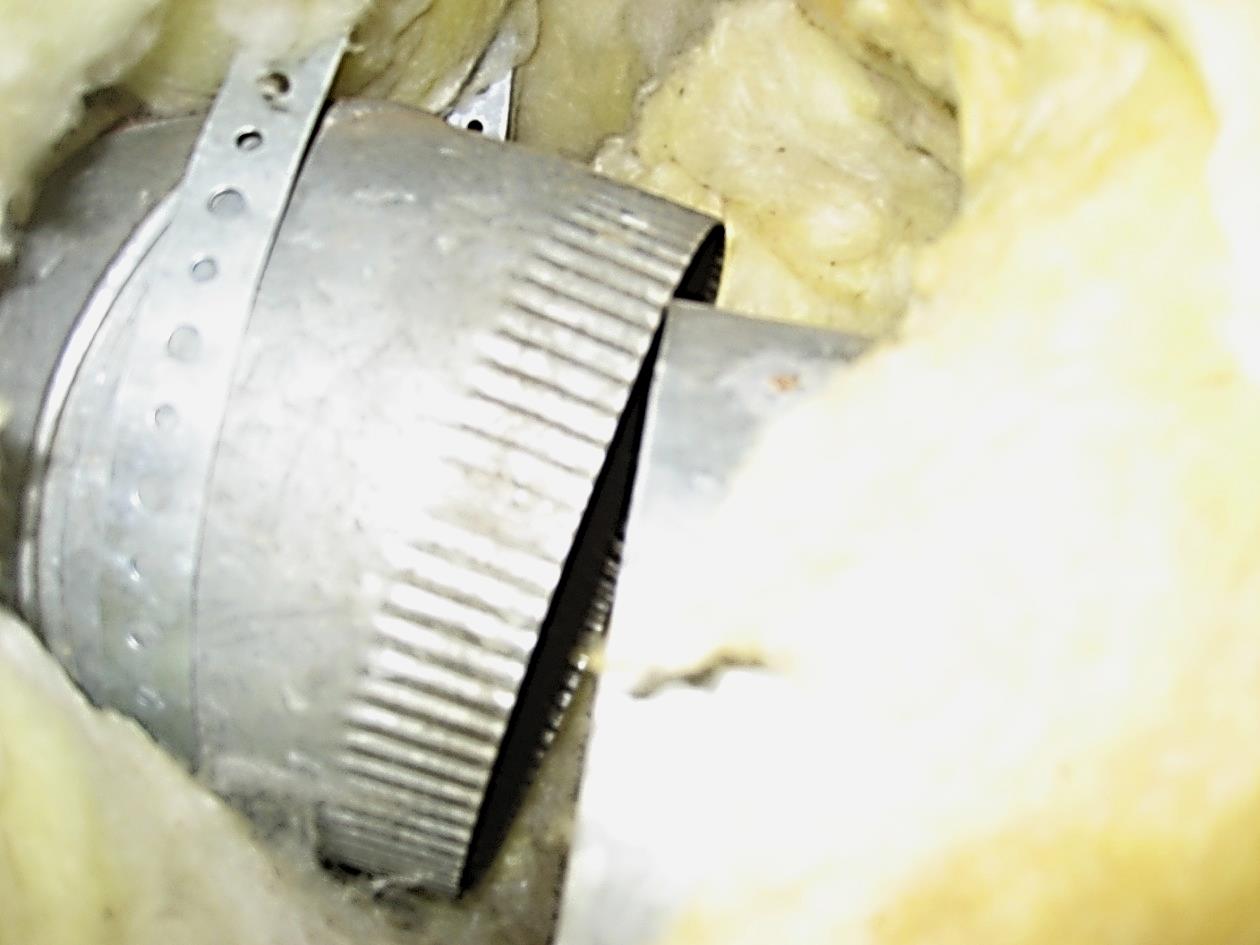 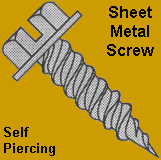 Each connection must be mechanically fastened before sealing with at least 3 screws
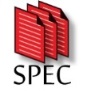 167
Section 6: Duct Sealing and Repair
Maximize Long-Term Energy Efficiency
Seal with Mastic
Tape: not a fastener or permanent sealant
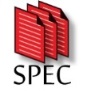 Pay attention to gores
168
Section 6: Duct Sealing and Repair
Mechanical Fastening & Mastic
Permanent Fix
Mechanically attached sheet metal sealed with mastic is permanent
Tape of any kind might not be permanent
Tape of any kind allows for poor workmanship
169
Section 6: Duct Sealing and Repair
Sealing Locations
Air handler to plenum
Plenums
Take-offs
Slip joints
Branches,  Ts and Ys
Elbows and gores
Boots
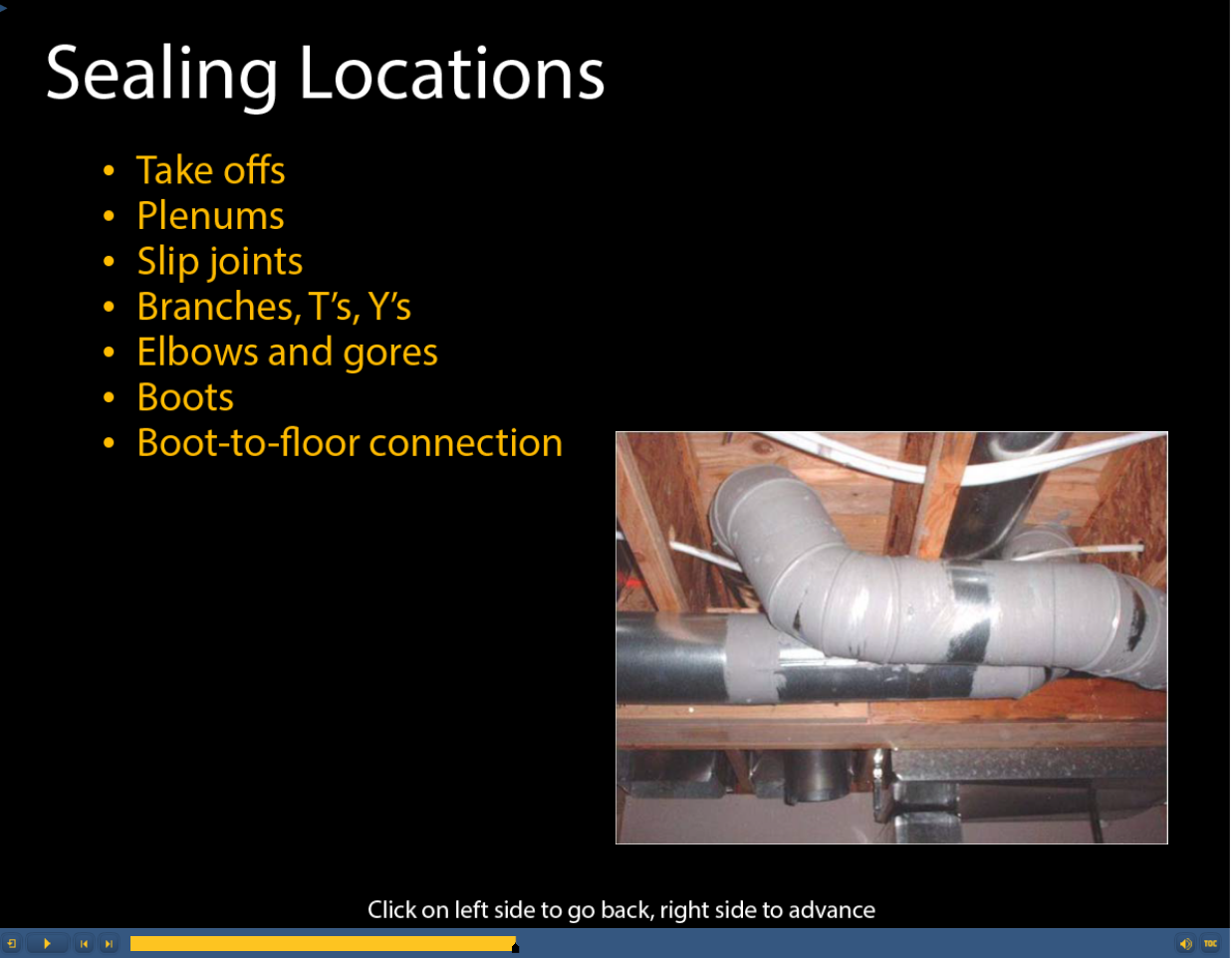 170
[Speaker Notes: Seal all the connections where duct sections meet, adjustable gores on elbow ducts, the boots, and the boot to floor connections. You must seal all accessible returns too. 

The boots can be difficult to seal when they are located near foundation walls. A best practice in this case is to seal the boot from both the crawlspace and from the inside the home. Remove the register grille to access the boot from the top side. Make sure the boot is mechanically fastened to the floor system. 

Be careful not to damage carpet or home furnishings with the mastic.  Use a wet towel to clean up any mastic left behind and be sure to put the grille back in place when you’re done.]
Section 6: Duct Sealing and Repair
Applying Mastic
PLUG, don’t paint!
Thick as a nickel (about 1/16 in. thick)!
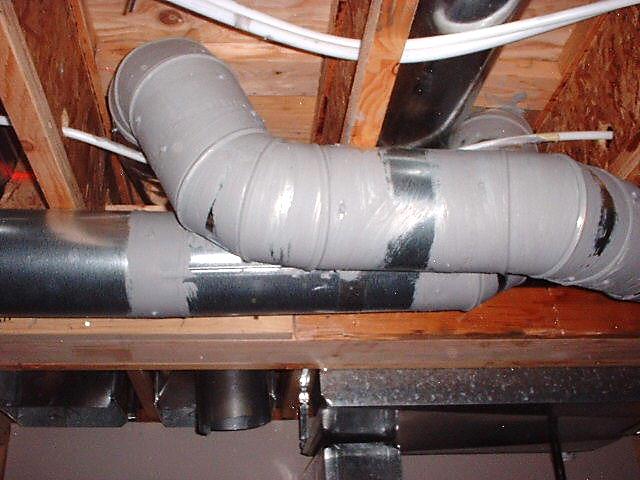 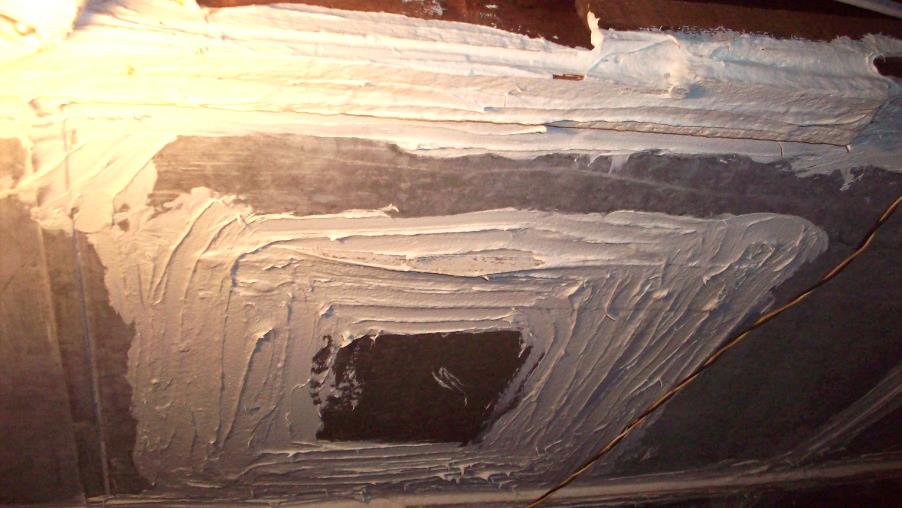 171
Section 6: Duct Sealing and Repair
Mastic Used, But Still Leaking
172
Section 6: Duct Sealing and Repair
Too Thin to Win
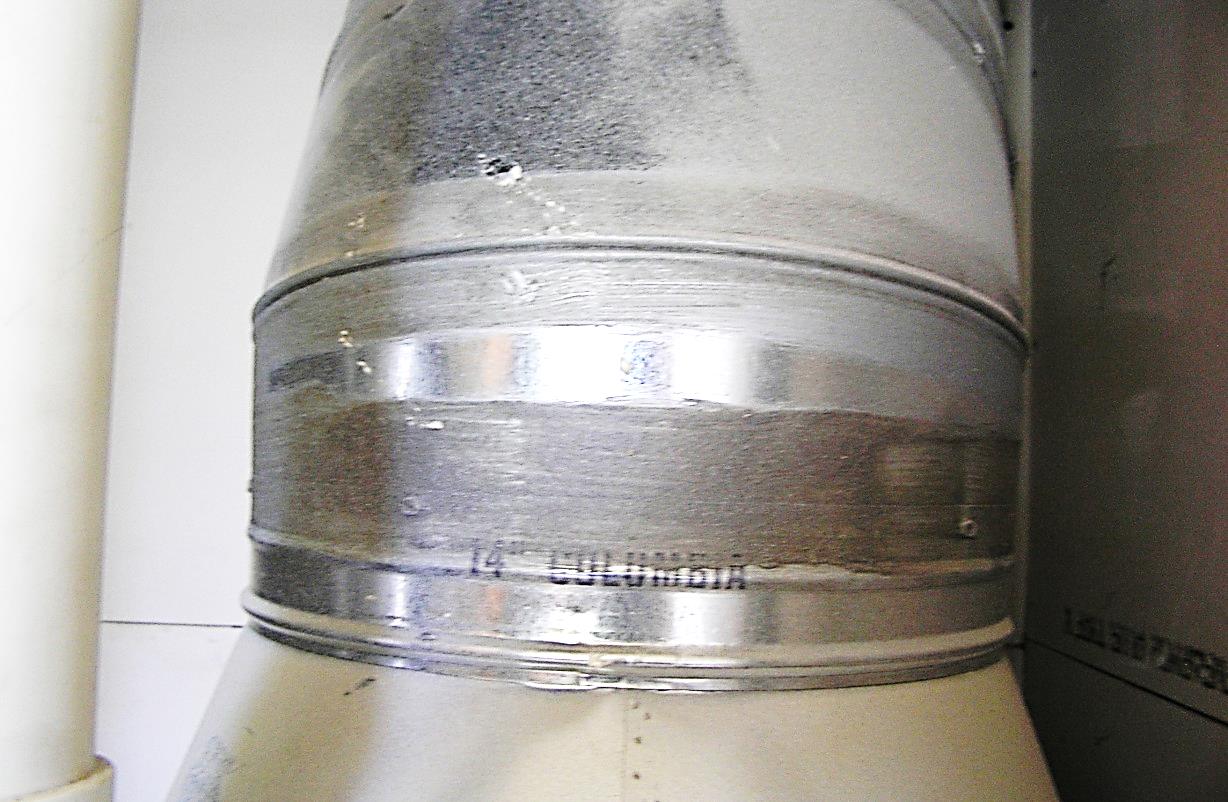 Not applying enough mastic will allow air to continue leaking out.
173
Section 6: Duct Sealing and Repair
Plenum Corners
Seal corners on factory-made boxes and plenums
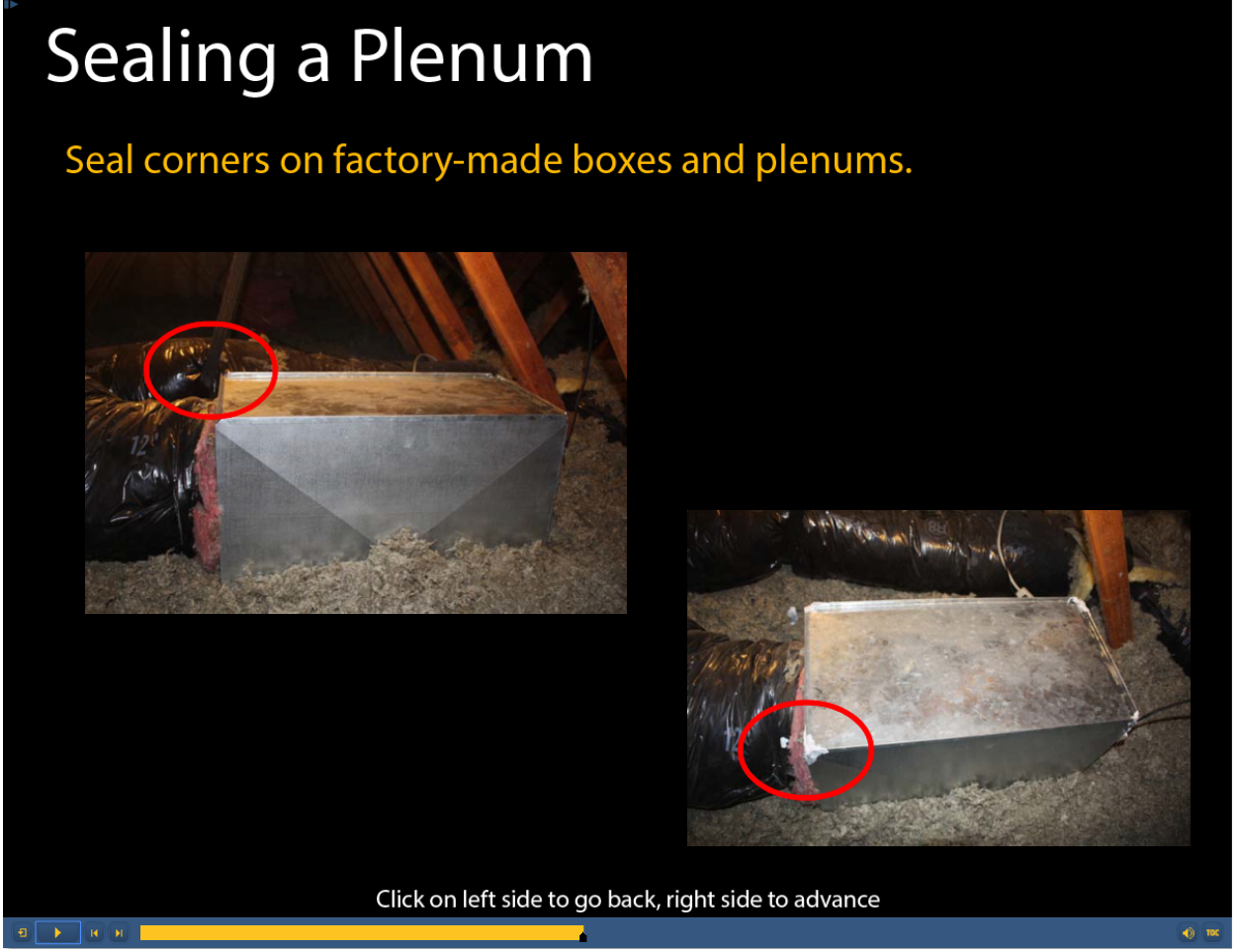 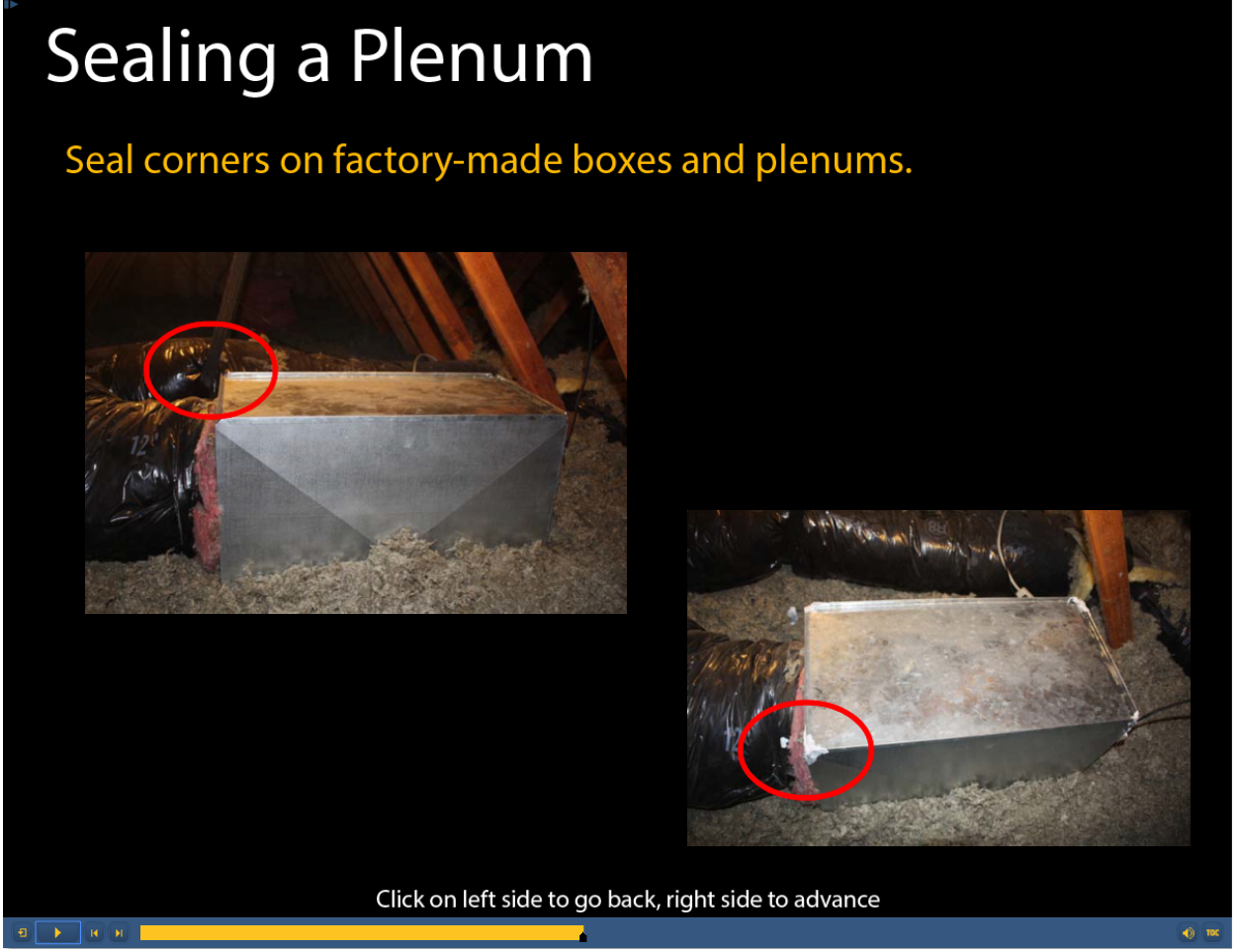 174
[Speaker Notes: Most of the seams on the plenum or the return box are mechanically pressed at the factory and are fairly airtight. But an important exception is at the corners. These spots usually have gaps where the metal is folded over and joined together. A good blob of mastic at each of these locations will make these boxes air-tight.]
Section 6: Duct Sealing and Repair
Where Tape is Allowed?
Approved tape is only allowed on the air handler cabinet and air handler to plenum connection
Not all tape is created equal
At air handler, use foil faced, butyl backed “roll mastic” sealant
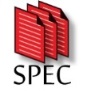 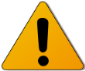 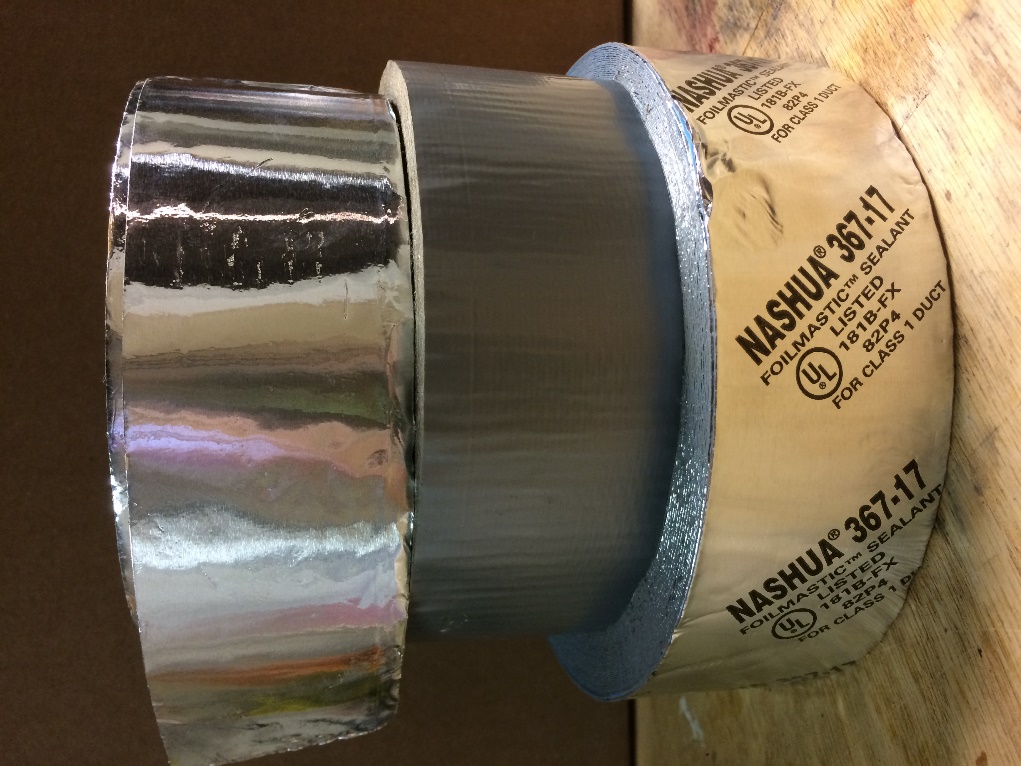 175
Section 6: Duct Sealing and Repair
Duct Tape is Temporary
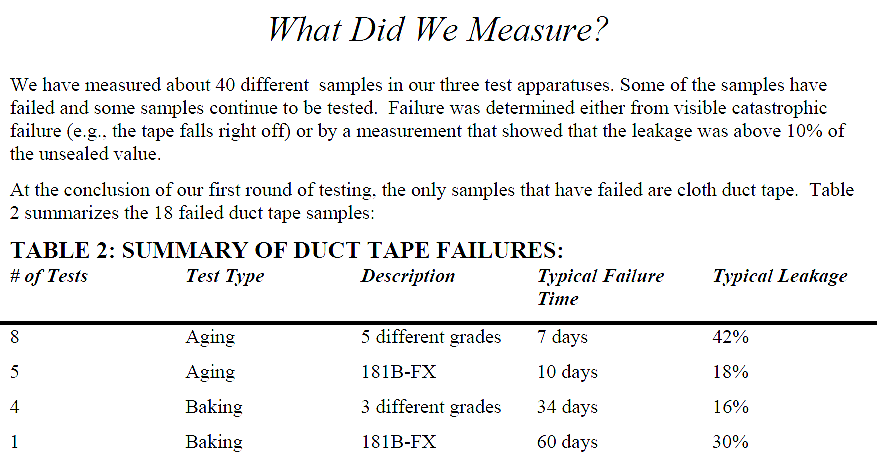 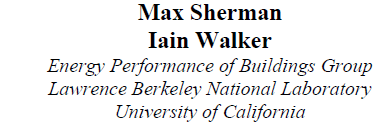 Source: eetd.lbl.gov/IE/pdf/LBNL-41434.pdf
176
Section 6: Duct Sealing and Repair
Air Handler to Plenum
Approved tape is only allowed on the air handler cabinet and air handler to plenum connection
All other connections on plenum must be sealed with mastic!
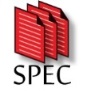 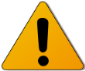 177
Section 6: Duct Sealing and Repair
Supporting Ducts
All accessible portions of the duct system shall be supported
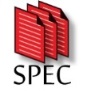 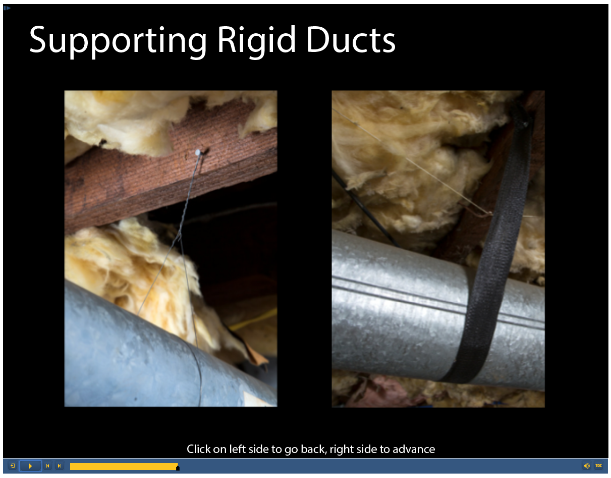 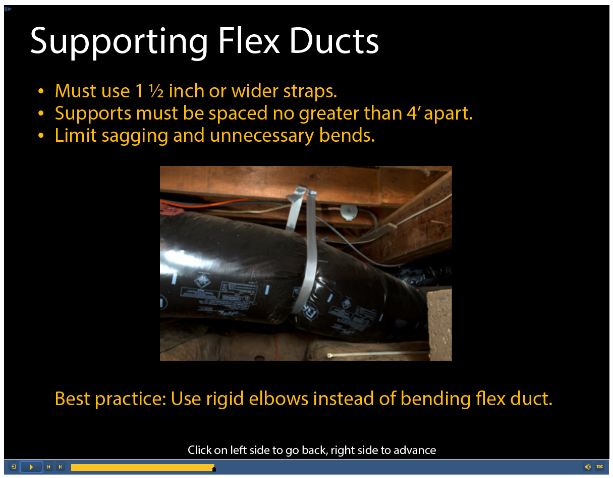 178
[Speaker Notes: Flex ducts can bend and crimp, so you need to support them differently than rigid ducts. The supports must be at least one and a half inches wide so they don’t pinch into and damage the duct’s outer liner.  

Supports are especially important near connections with rigid ducts, where the weight of an unsupported duct can pull the connection loose. Sags in the duct restrict it and restrict airflow. To prevent sags, cut the ducts to the proper length and install supports every four feet.

It’s a best practice to use a rigid elbow rather than simply bending the flex duct. The bends create uneven surfaces inside of the ducts, which restrict airflow through the duct. Also, the vertical connection between the flex duct and a boot is difficult to support and can slip off.]
Section 6: Duct Sealing and Repair
Supporting Flex Ducts
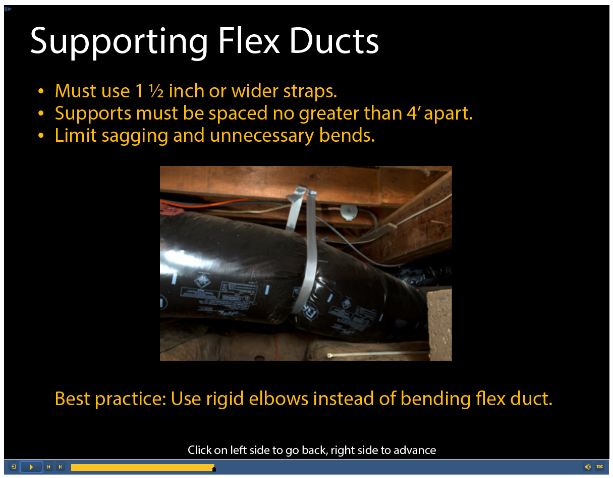 Must use 1 ½” or wider straps
Supports must be spaced no greater than 4’ apart
Limit sagging and unnecessary bends
Avoid ground contact. If unavoidable, R-4 min closed cell foam board can be placed between the duct and ground
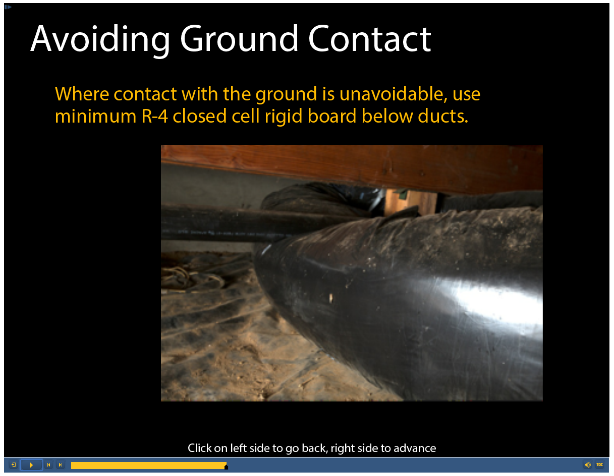 179
[Speaker Notes: Flex ducts can bend and crimp, so you need to support them differently than rigid ducts. The supports must be at least one and a half inches wide so they don’t pinch into and damage the duct’s outer liner.  

Supports are especially important near connections with rigid ducts, where the weight of an unsupported duct can pull the connection loose. Sags in the duct restrict it and restrict airflow. To prevent sags, cut the ducts to the proper length and install supports every four feet.

It’s a best practice to use a rigid elbow rather than simply bending the flex duct. The bends create uneven surfaces inside of the ducts, which restrict airflow through the duct. Also, the vertical connection between the flex duct and a boot is difficult to support and can slip off.]
Section 6: Duct Sealing and Repair
The Permanent Heimlich Maneuver
180
[Speaker Notes: Add presenters notes on how to fix]
Section 6: Duct Sealing and Repair
Thermo Pan
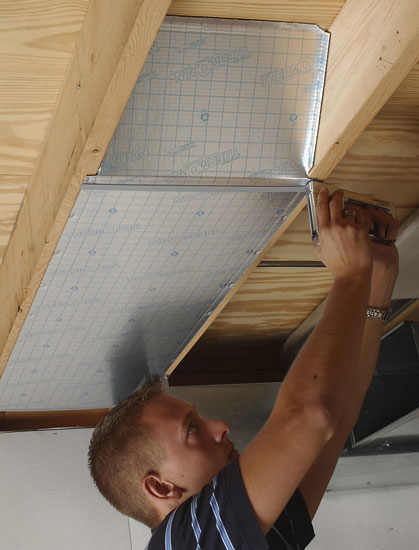 181
[Speaker Notes: Mention thermopan and the uses, especially end caps]
Section 6: Duct Sealing and Repair
Circle Cutters
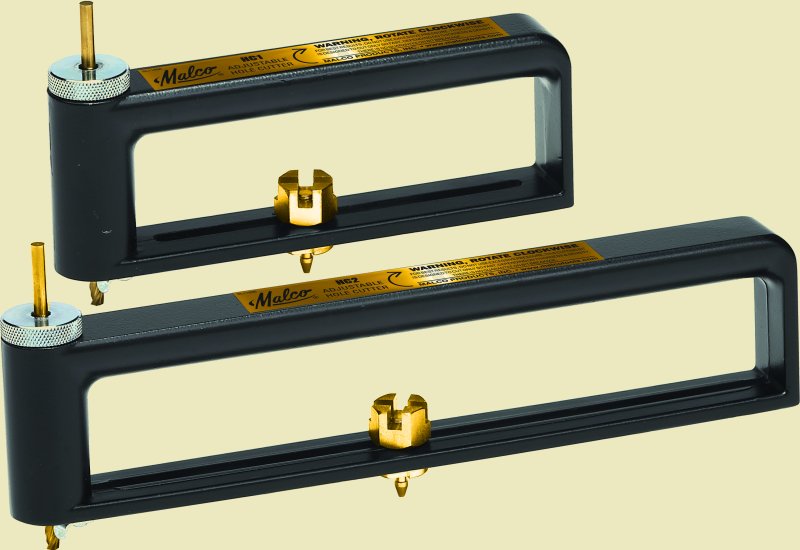 Cut circles in flat sheet metal, allowing access to the inside of the duct to be sealed from the inside.
Drill Bit
Pivot Point
182
Section 6: Duct Sealing and Repair
Circle Cutter: Making Access Holes
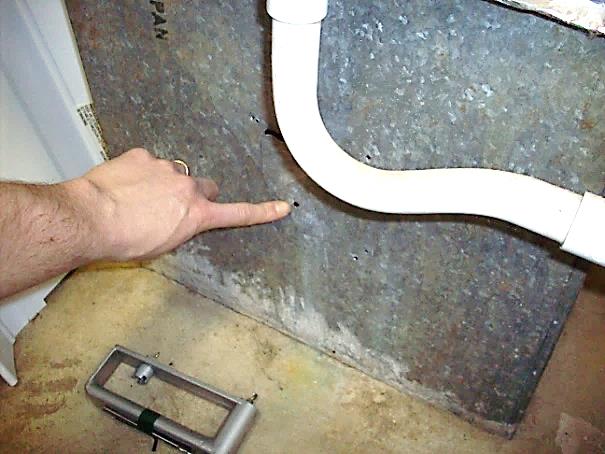 Step 1: Attach Circle Cutter drill bit to a drill; drill a hole in center of the circle to be cut
Step 2: Adjust Pivot Point Set Screw for size hole to be cut (usually 12”)
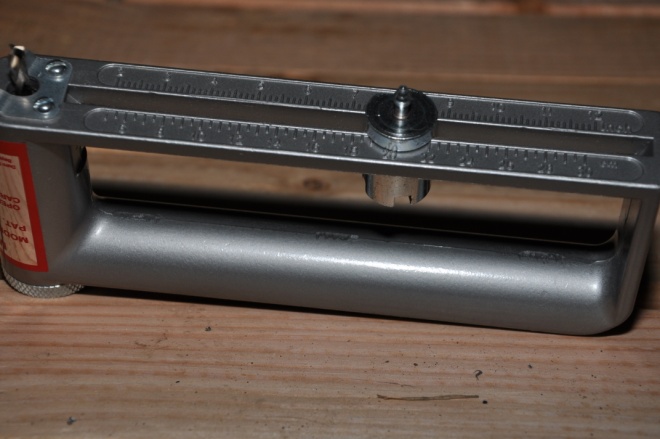 Pivot Point Set screw
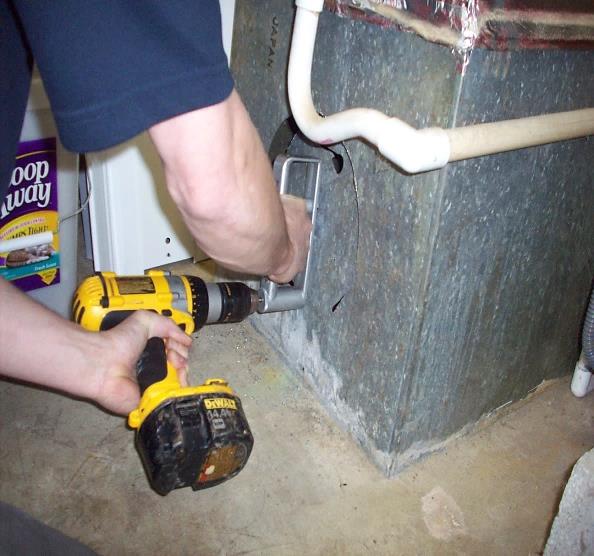 Step 3: Place the Pivot Point into drilled hole (Step 1); drill a starting hole on circumference of circle to be cut
183
Section 6: Duct Sealing and Repair
Circle Cutter: Making Access Holes, continued
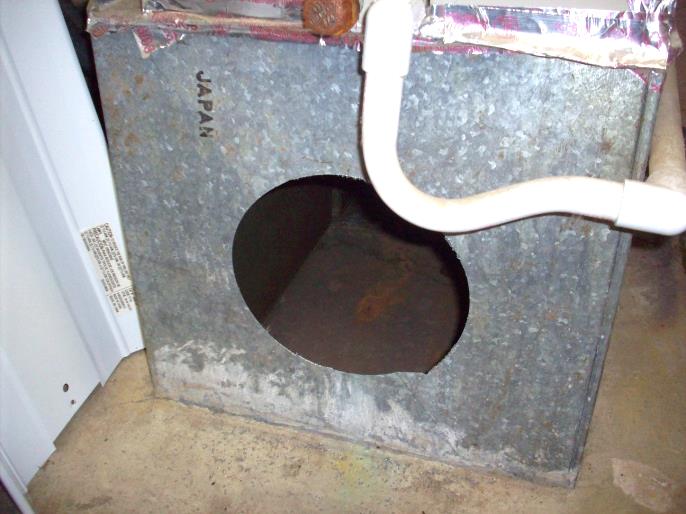 Step 4: Push Circle Cutter around to cut out circle; inspect sharp edges before sealing
Step 5: Seal ALL seams (reach through access hole)
Tip: brush attached to a stick is useful to seal out of reach seams
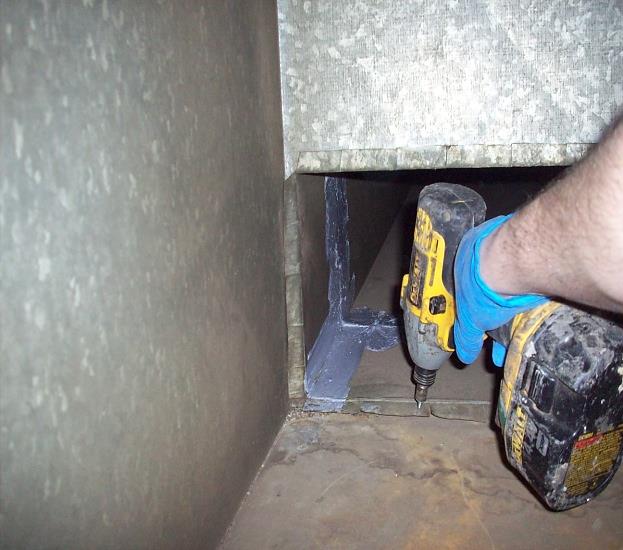 Step 6: Close gap between seams by screwing them together before sealing.
184
Section 6: Duct Sealing and Repair
Circle Cutter: Making Access Holes, continued
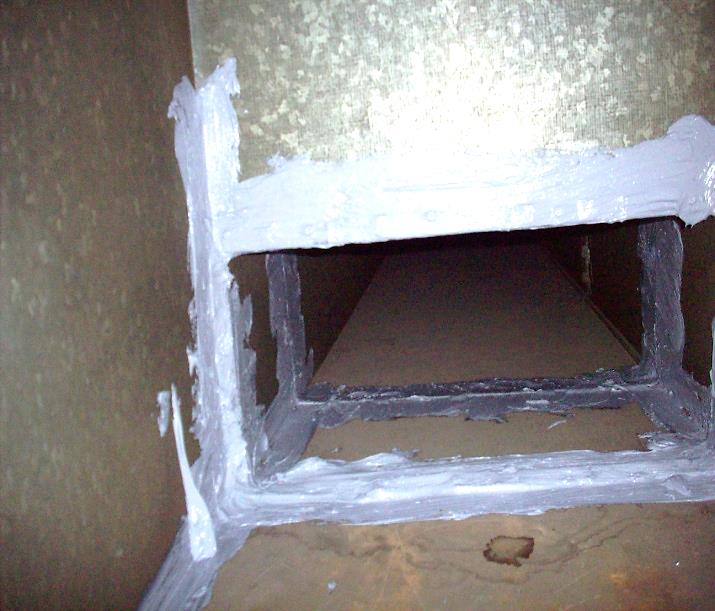 Step 7: Seal all seams with a thick coat of mastic.
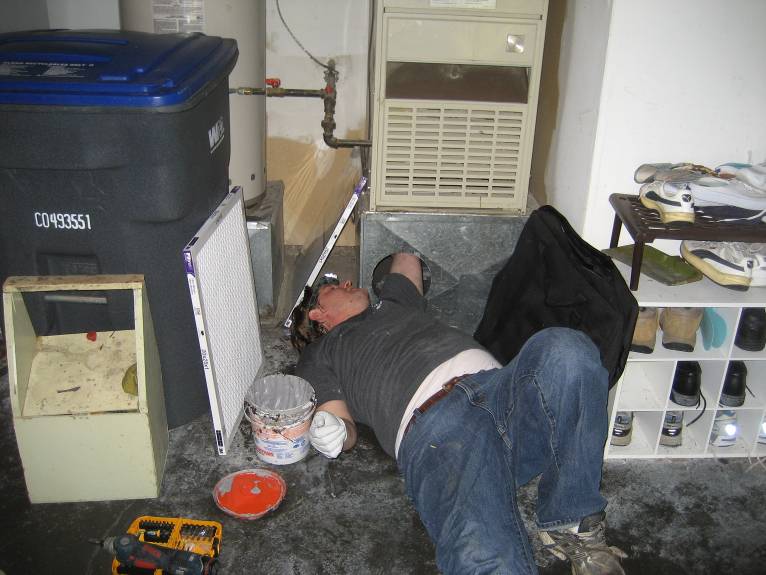 Step 8: Reach up and seal the Furnace to Can connection on all four sides
Furnace to Can Connection
185
Section 6: Duct Sealing and Repair
Circle Cutter: Making Access Holes, continued
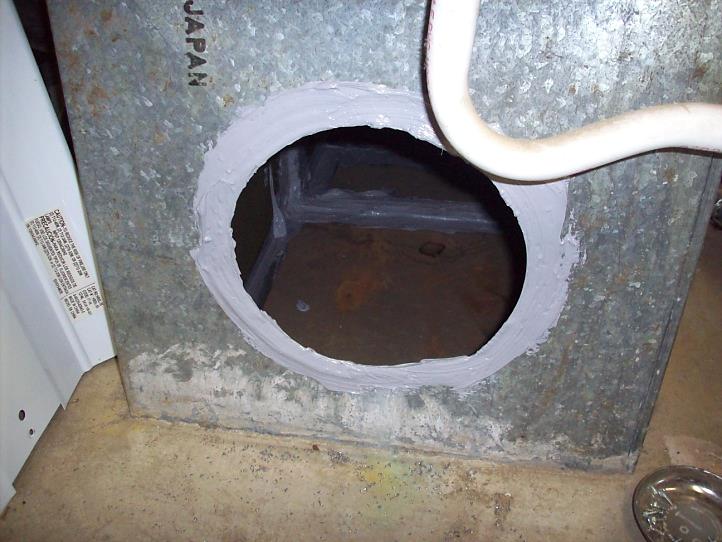 Step 9: Apply a thick coat of mastic around the rim of the access hole
Step 10: Attach a rectangular plate over the hole
Must overlap each side by at least 2”
Use at least three screws per side so plate lays flat
Apply a UL-181 metal tape along all four sides
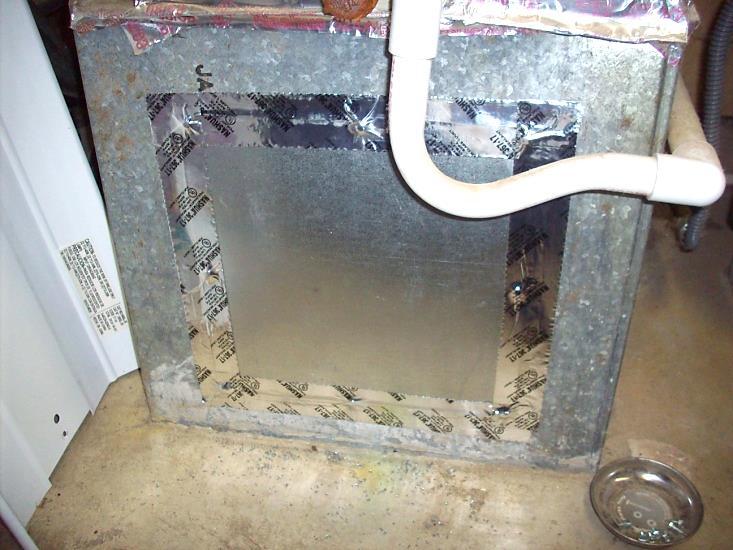 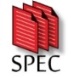 186
Section 6: Duct Sealing and Repair
Take Offs
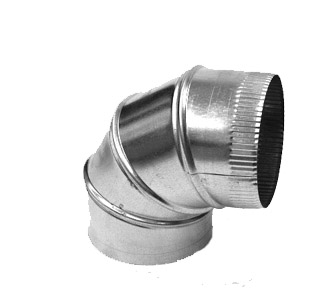 Flexible elbows can be used as Take Offs
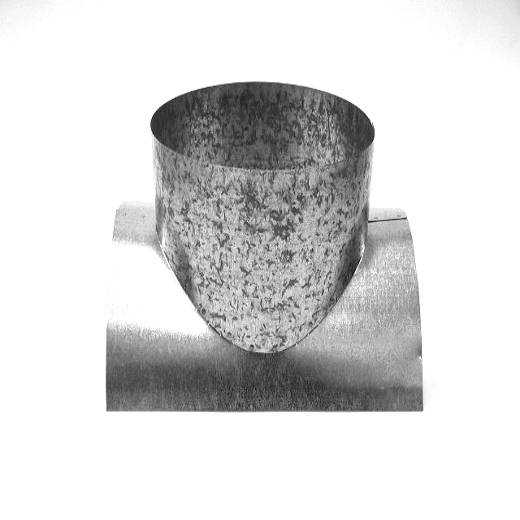 Flat surface take off
Saddle take off
187
Section 6: Duct Sealing and Repair
Cone Saddle Take Offs
Usually are attached to the duct, with the insulation pinned between the take off and the duct it’s attached to. 
Because insulation can’t stop air from leaking, the insulation must be removed from under the take off before applying the mastic.
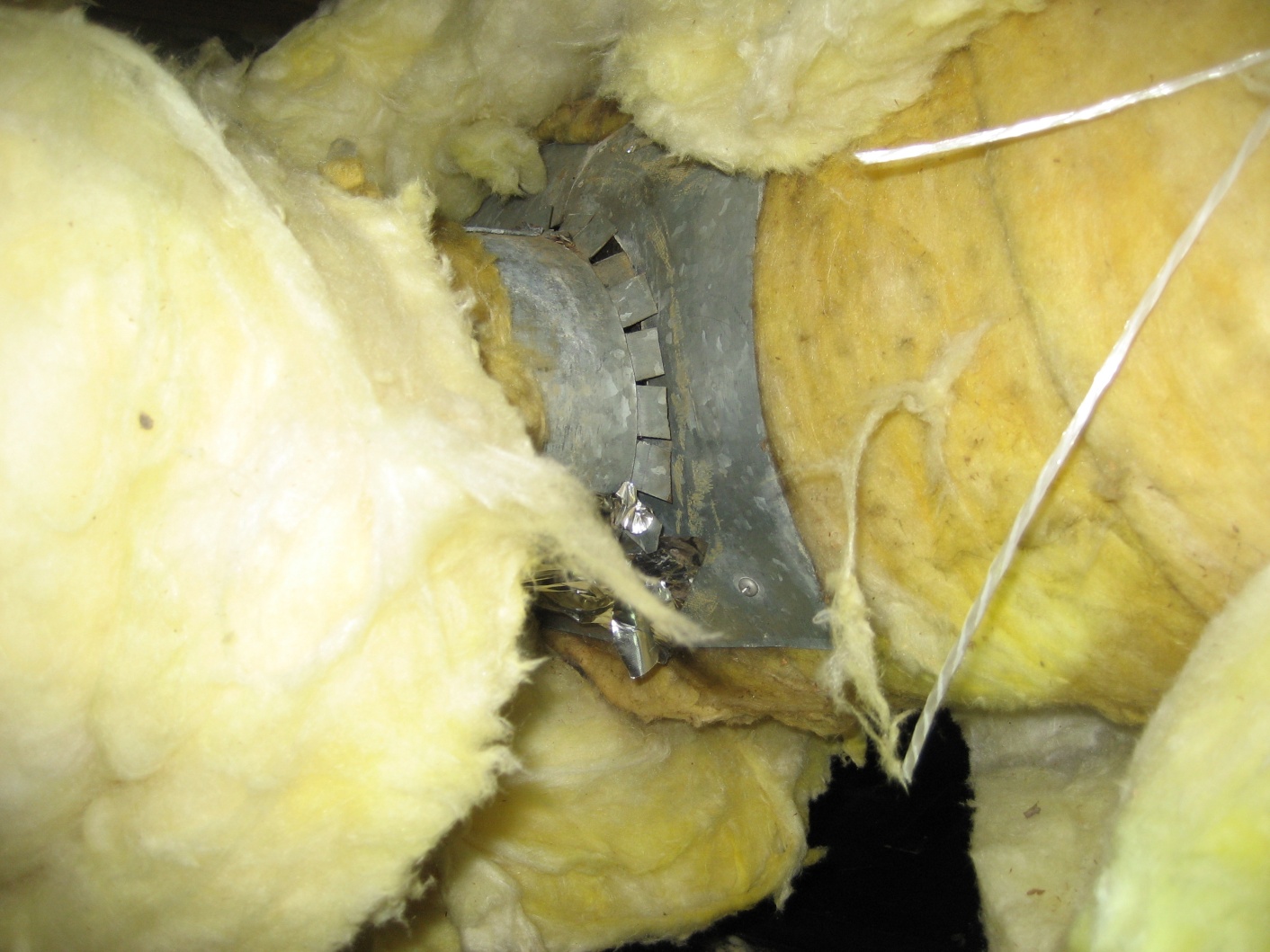 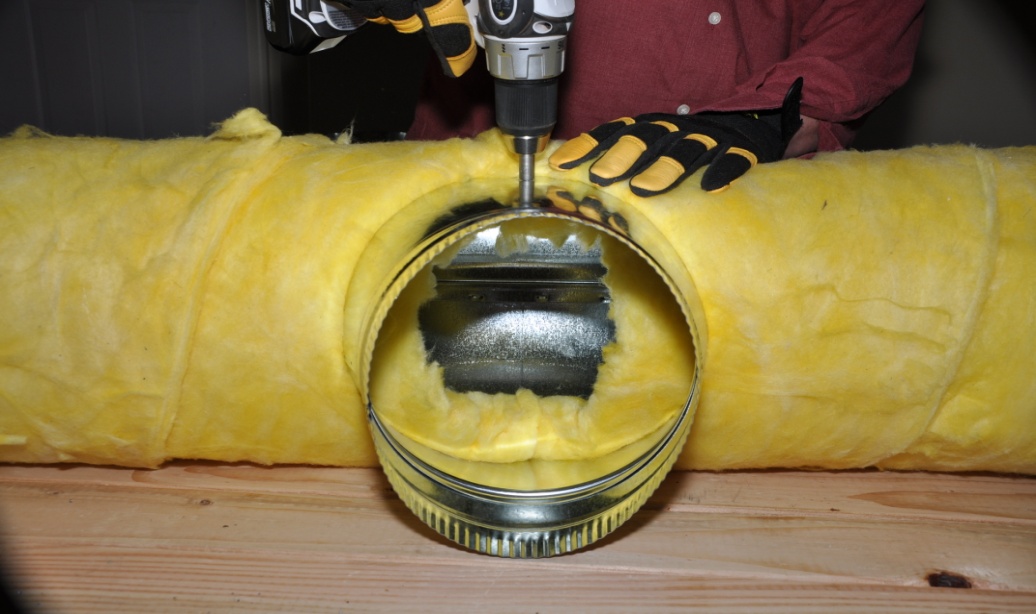 188
Section 6: Duct Sealing and Repair
Sealing Cone Saddle Take Offs
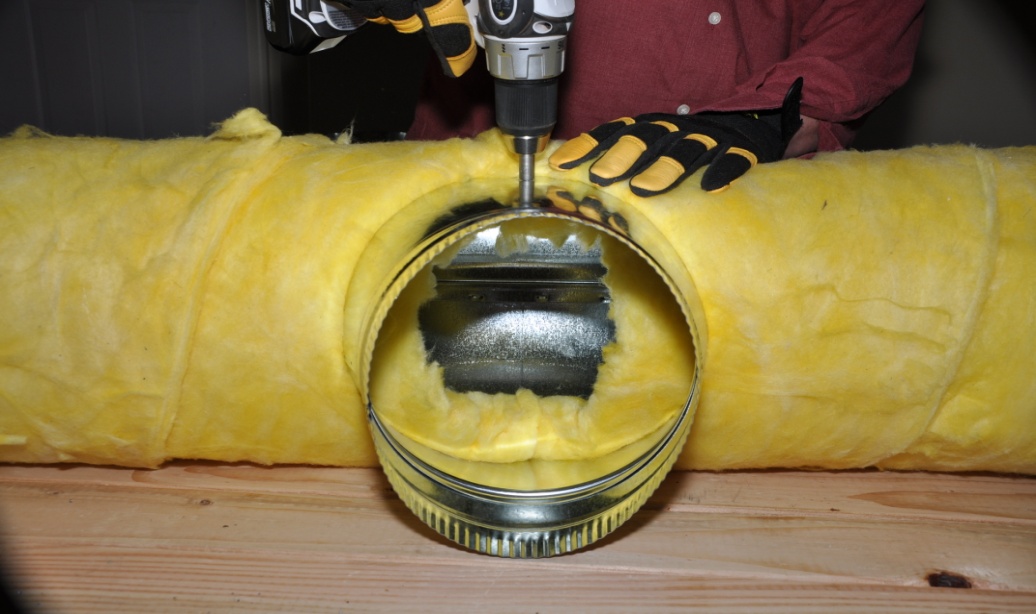 Step 1: Unscrew take off and pull insulation back so the take off can be reattached without pinning insulation under the take off
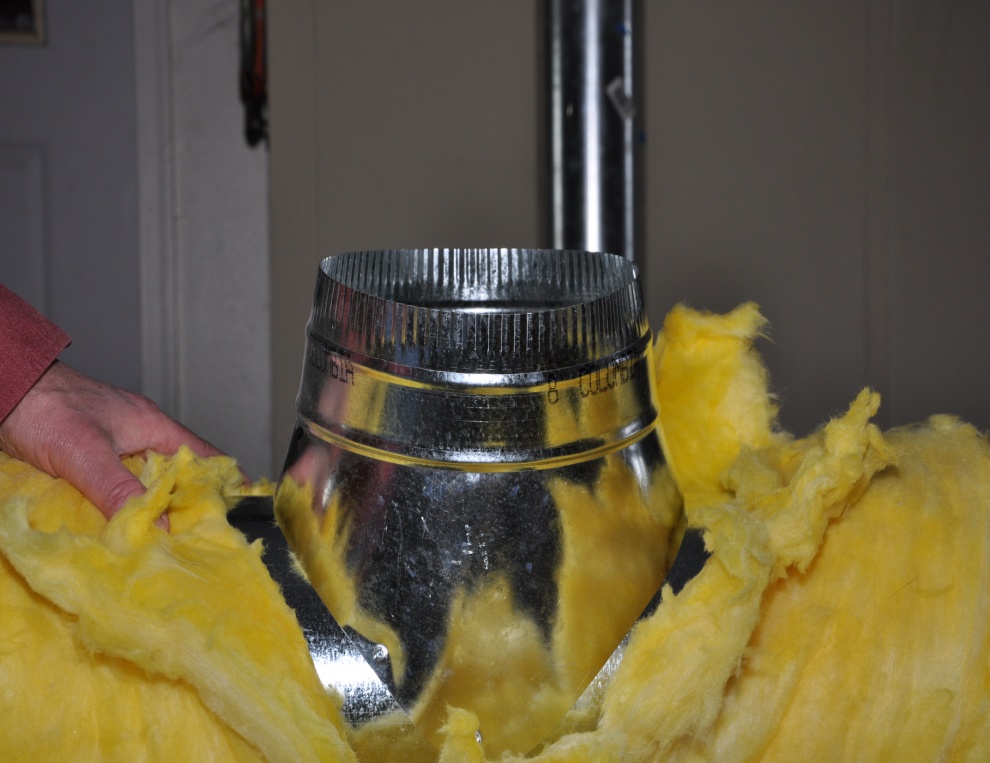 Step 2: Place take off onto the duct; ensure no gap is between take off and duct.
No gaps between take off and duct
189
Section 6: Duct Sealing and Repair
Sealing Cone Saddle Take Offs, continued
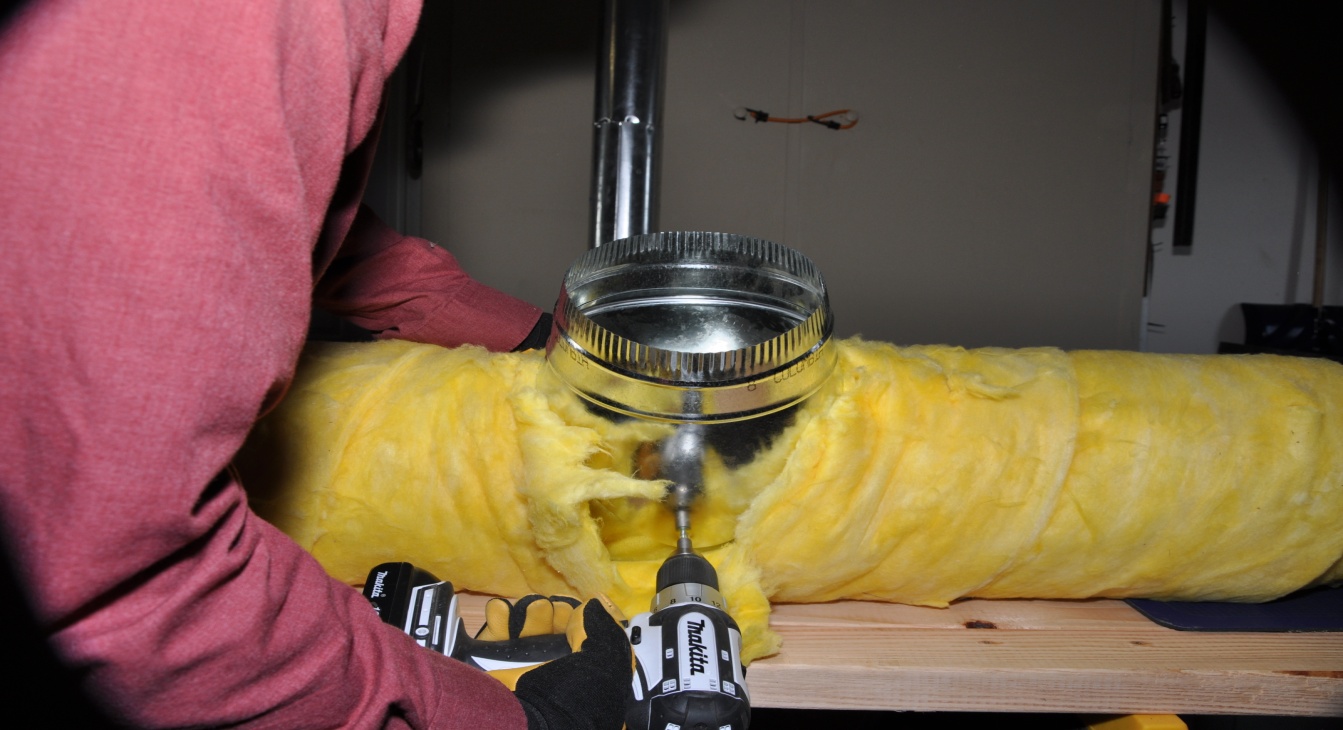 Step 3: Screw the take off back onto the duct; ensure it remains flush with duct
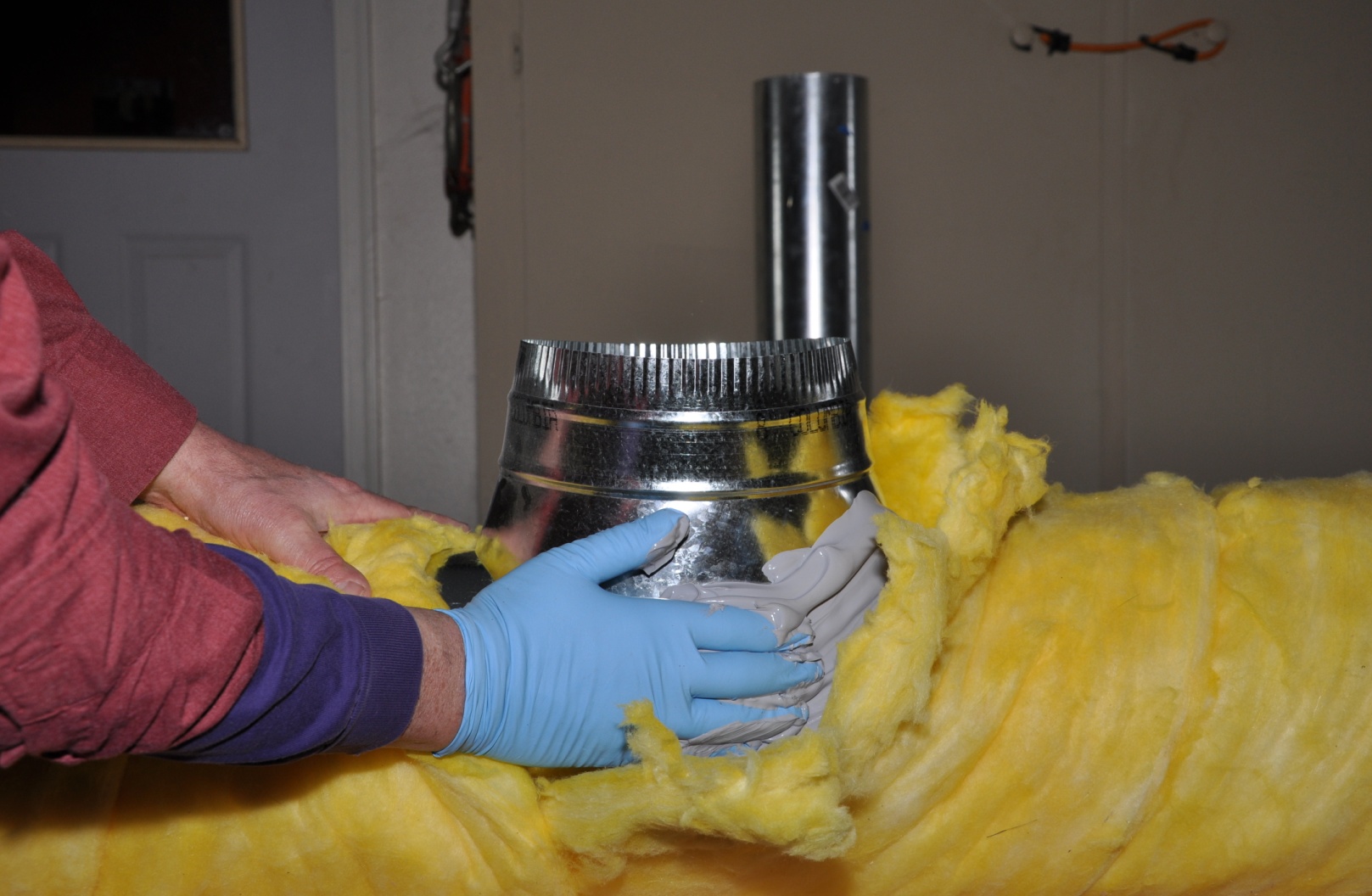 Step 4: Apply mastic around joint between take off and duct; include surfaces of take off and duct
190
Section 6: Duct Sealing and Repair
Sealing Cone Saddle Take Offs, continued
Step 5: Fold the pushed back insulation onto the duct section; use wet mastic to glue insulation to duct work
No insulation gaps on the duct
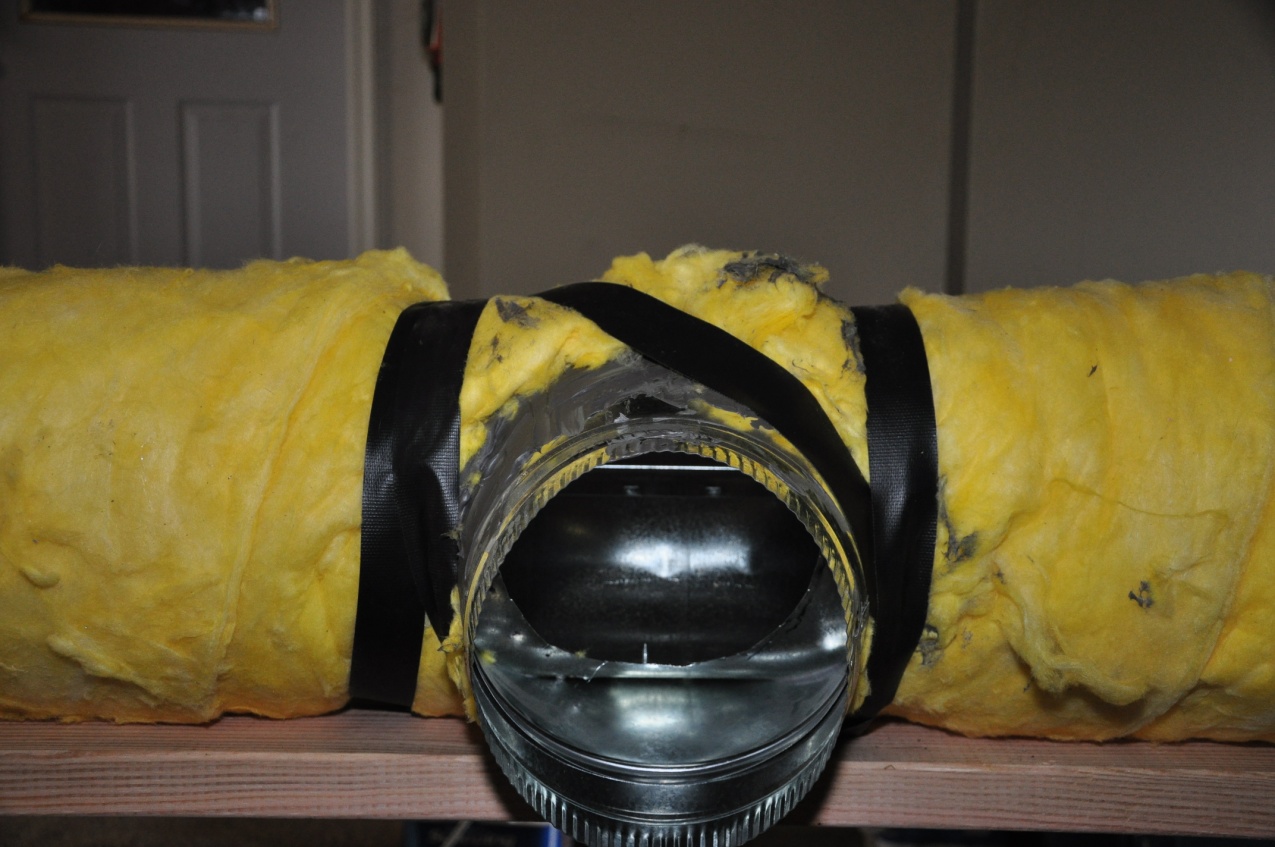 Step 6: Reattach insulation with duct strapping or nylon tie
191
Section 6: Duct Sealing and Repair
Crimping Tool
Used to fit two sections of the same size of metal duct together. 
Circumference of one duct section is reduced by crimping it so it can easily fit into the non-crimped section.
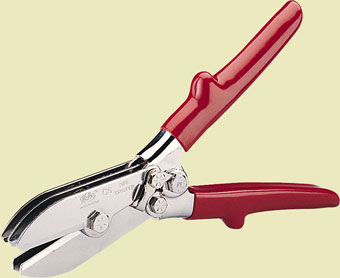 Tip:  Always use gloves when working with sheet metal
192
Section 6: Duct Sealing and Repair
Using the Crimping Tool
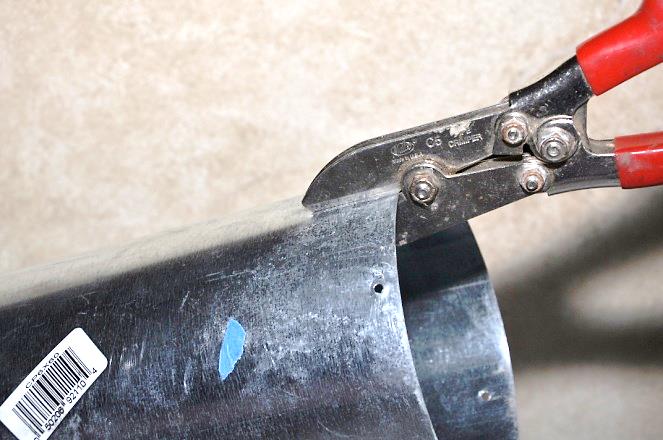 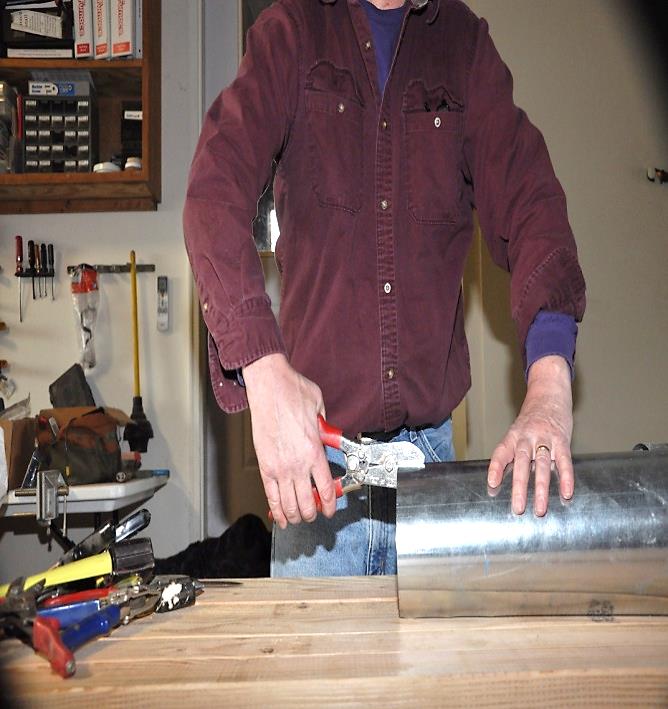 Step 1: Seat a section of duct fully into jaws of the crimper; squeeze tight
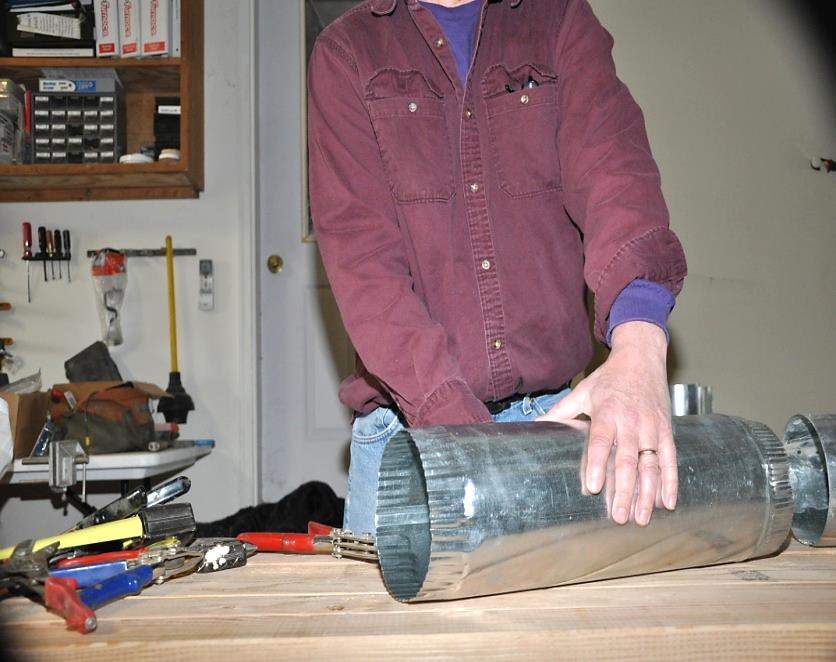 Step 2: Continue all the way around, ensuring complete coverage
193
Section 6: Duct Sealing and Repair
Using the Crimping Tool
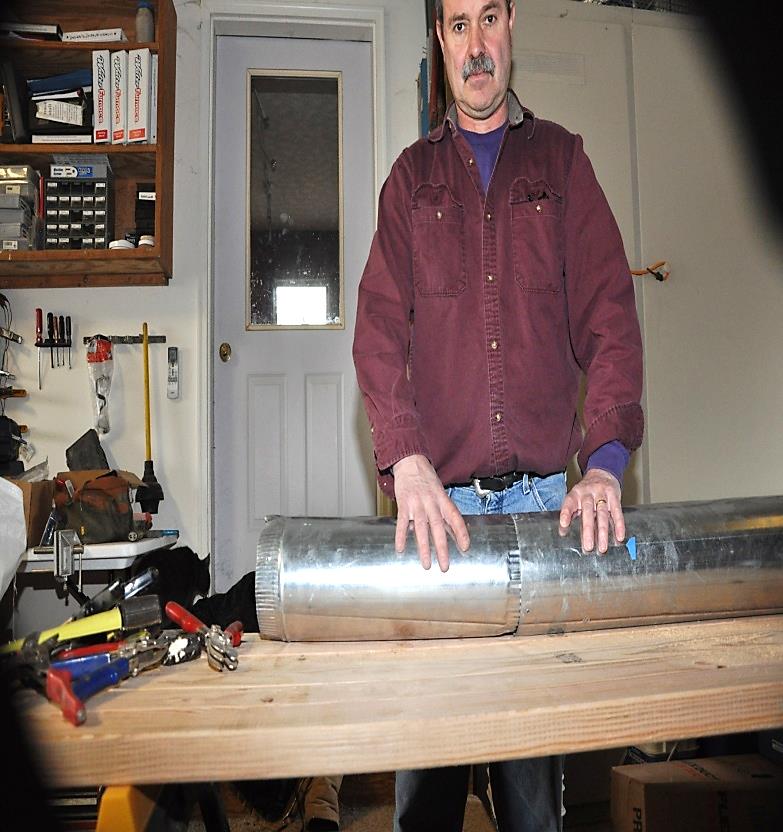 Step 3: After duct is fully crimped, insert fully into uncrimped section
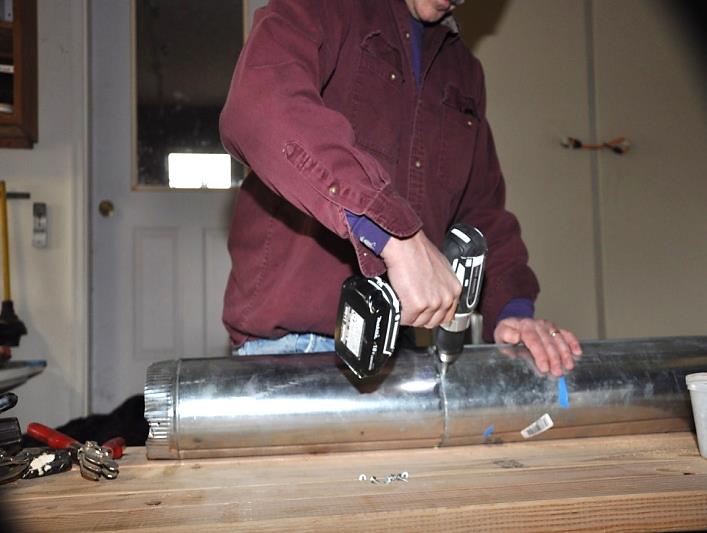 Step 4: Mechanically fasten the two sections together using at least three sheet metal screws equally spaced.
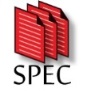 194
Section 6: Duct Sealing and Repair
Notcher Tool
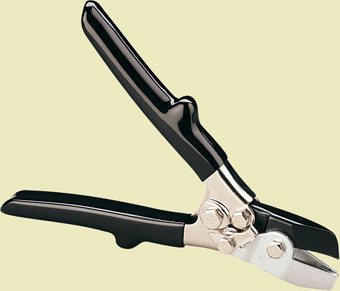 Used to take a triangle “bite” out of the edge of sheet metal to make start collars from either straight pipe or elbows.
195
Section 6: Duct Sealing and Repair
Using the Notcher Tool, continued
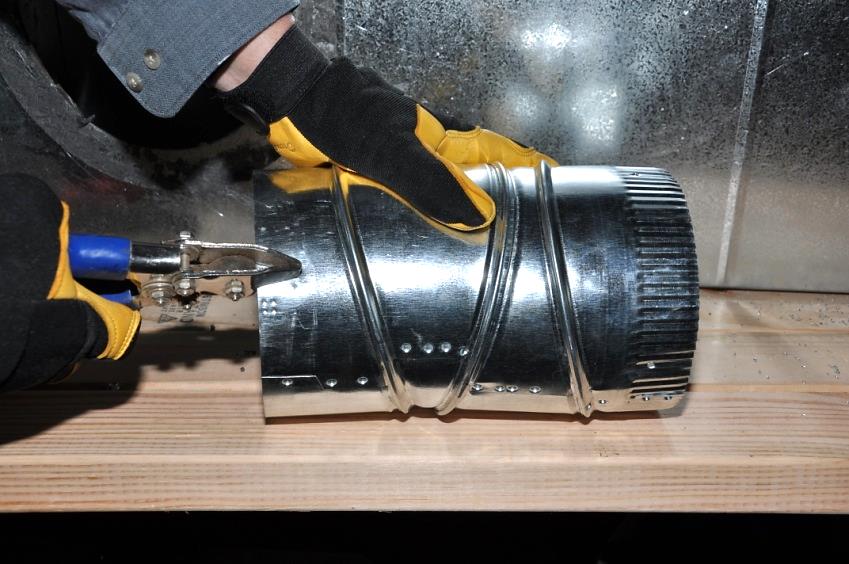 Step 1: Insert the sheet metal fully into the jaws of the Notcher; squeeze tight until a triangle drops out
Triangle notch
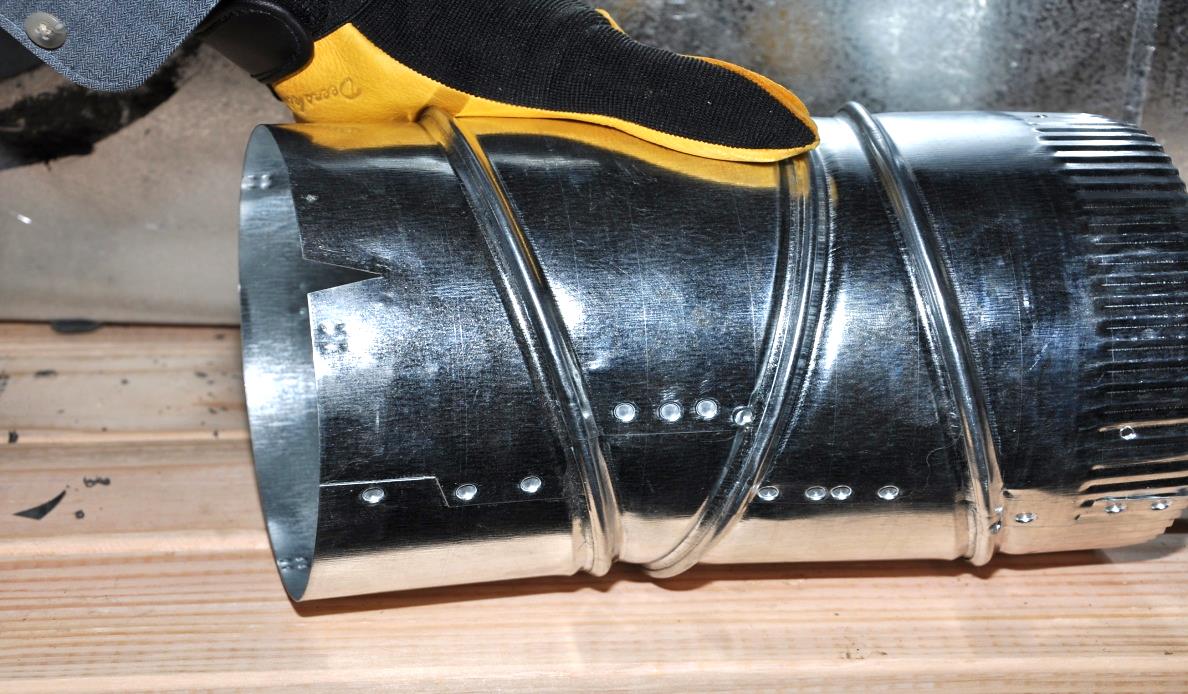 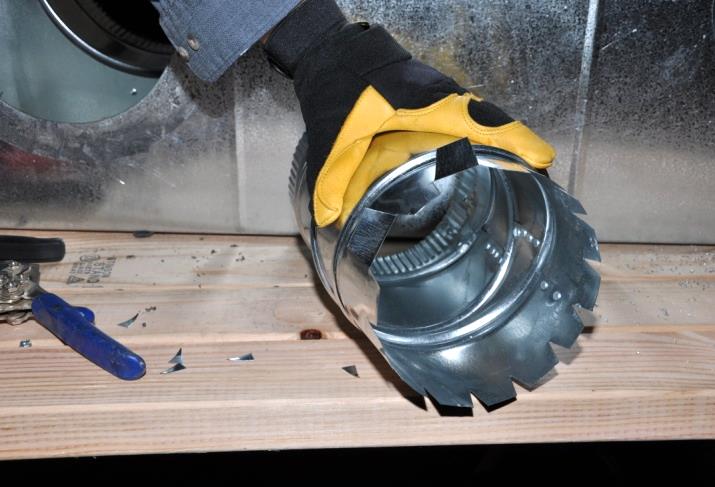 Folded back notch
Step 2: Continue around making the notches about 1–2 inches apart; fold every other tab back so it projects out at 90 degrees
196
Section 6: Duct Sealing and Repair
Using the Notcher Tool, continued
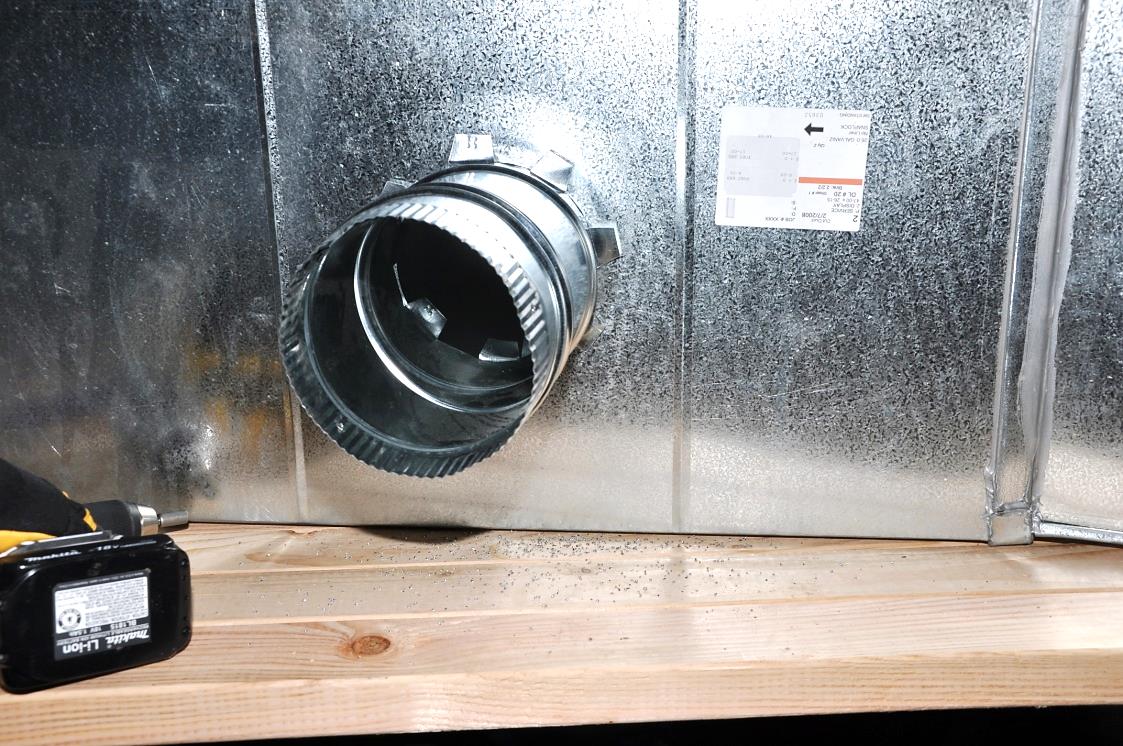 Step 3: Insert non-folded tabs into the duct opening; push duct into opening so folded tabs are flush with duct
Folded back notch
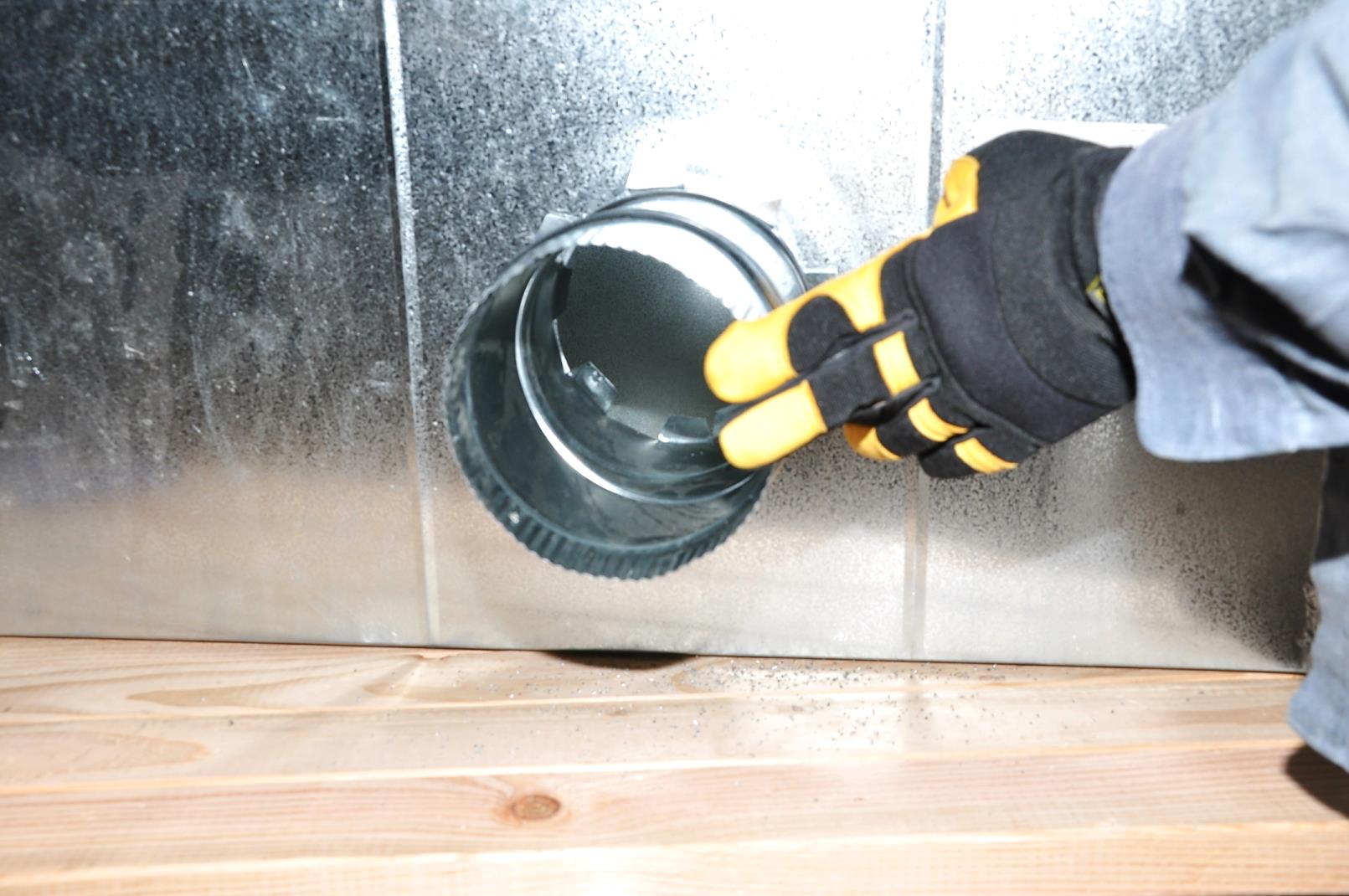 Step 4: Reach in to take off and fold tabs back against inside of duct
Fold these tabs back
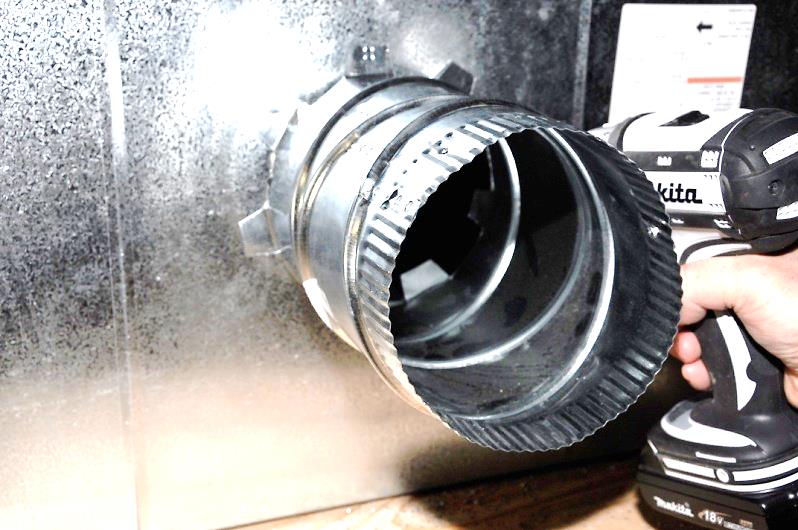 Step 5: Screw the take off in place using at least 4 screws
197
Section 6: Duct Sealing and Repair
Flex Duct Knife
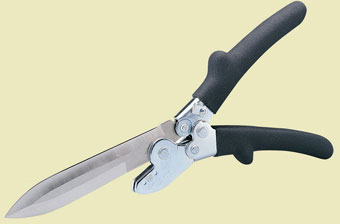 Used to cut flex duct and spiral wire of the flex duct. Has a dual edge blade that allows for cutting in two directions.
Wire Cutter Jaws
198
Section 6: Duct Sealing and Repair
Using the Flex Duct Knife
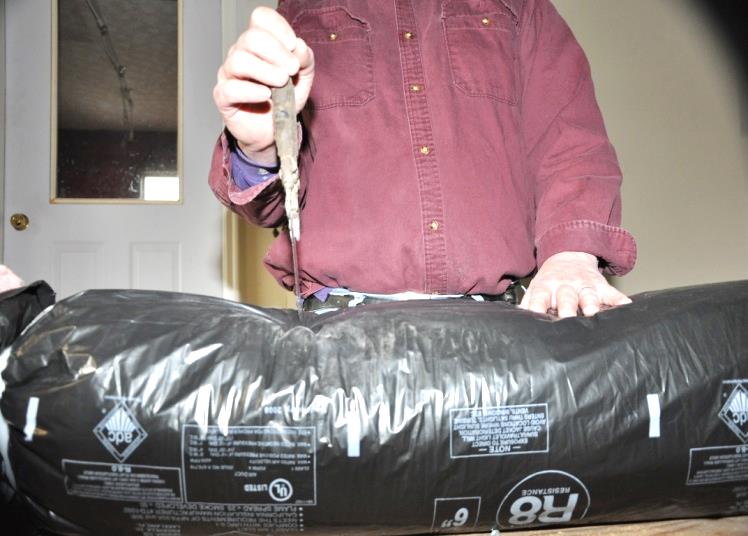 Step 1: Puncture flex duct with tip of the knife; ensure it is the outer liner, the insulation and the inner liner
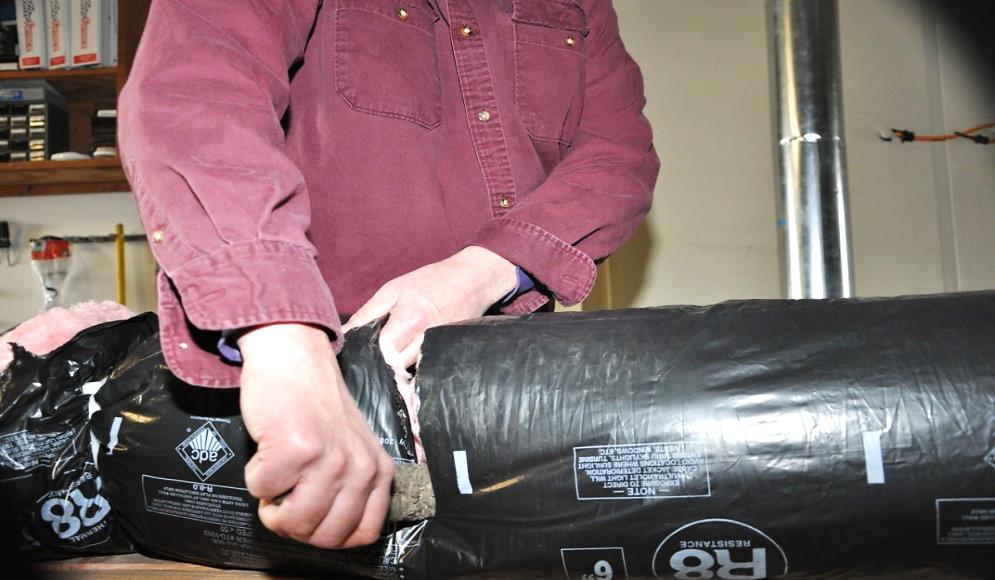 Step 2: Cut around the duct; ensure to cut through all the layers
199
Section 6: Duct Sealing and Repair
Using the Flex Duct Knife, continued
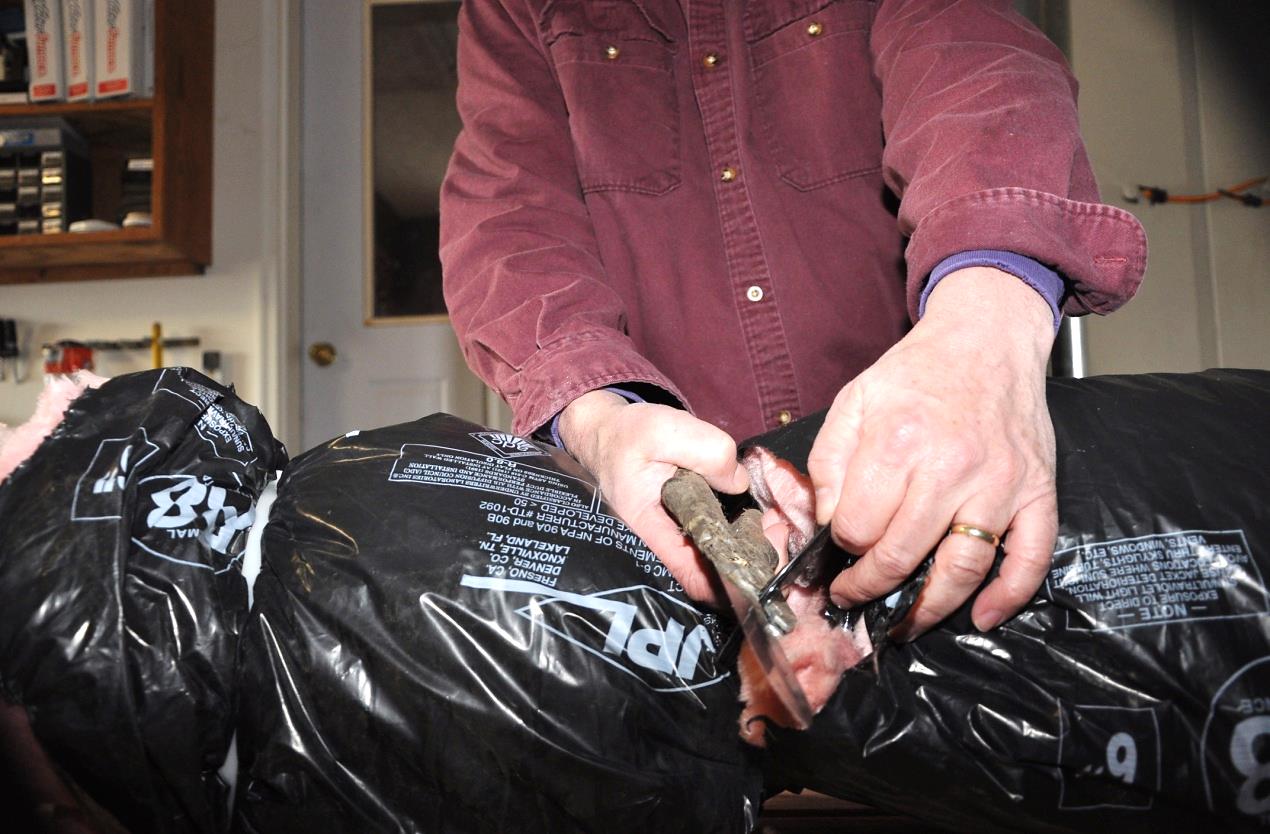 Step 3: Cut the wire inside the inner liner using the wire cutter. NEVER use snips for this.
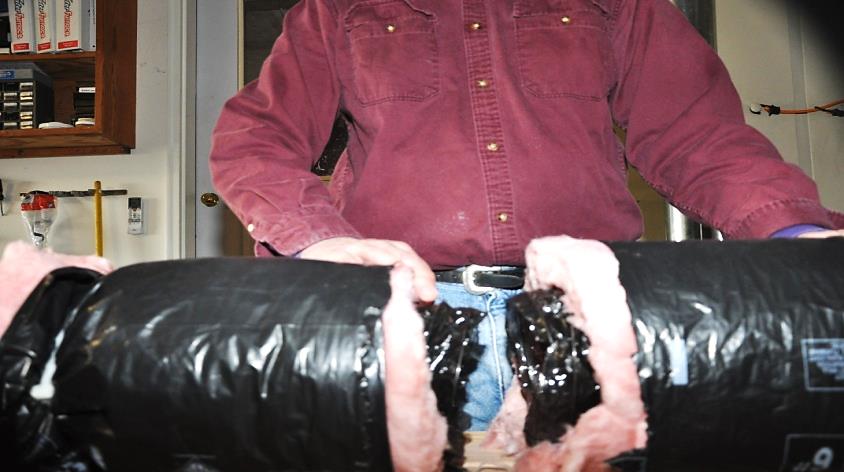 Step 4: Use the knife to cut away any remaining materials. Don’t pull the duct apart!
200
Section 6: Duct Sealing and Repair
Nylon Ties and The Tensioning Tool
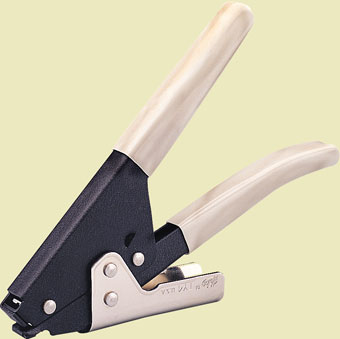 Flex duct connections require nylon straps (or equivalent) on both inner and outer liners and tightened with a tensioning tool
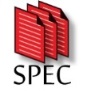 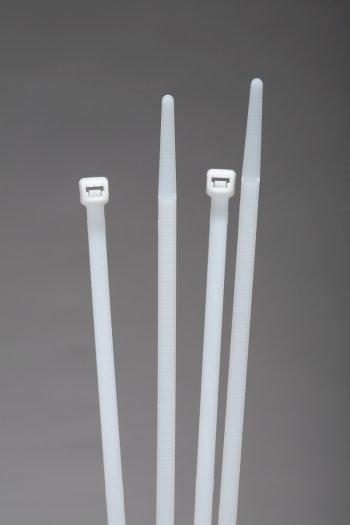 All flex duct shall be joined to a section of rigid duct of matching diameter including locations where two separate sections of flex duct meet
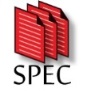 201
Section 6: Duct Sealing and Repair
Using Nylon Ties
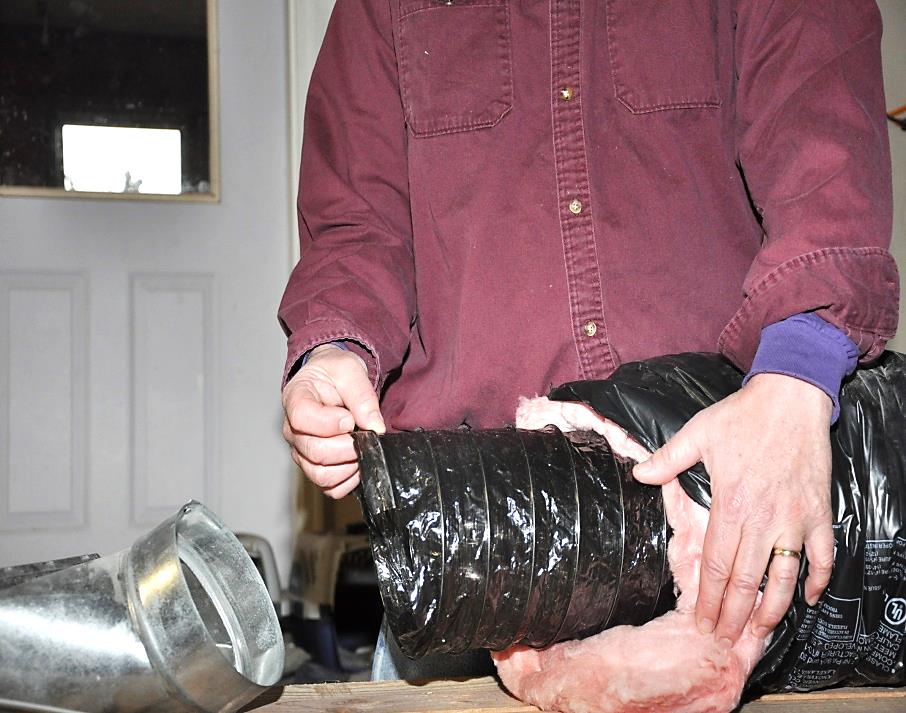 Step 1: Pull back the outer liner and insulation exposing at least one foot of inner liner
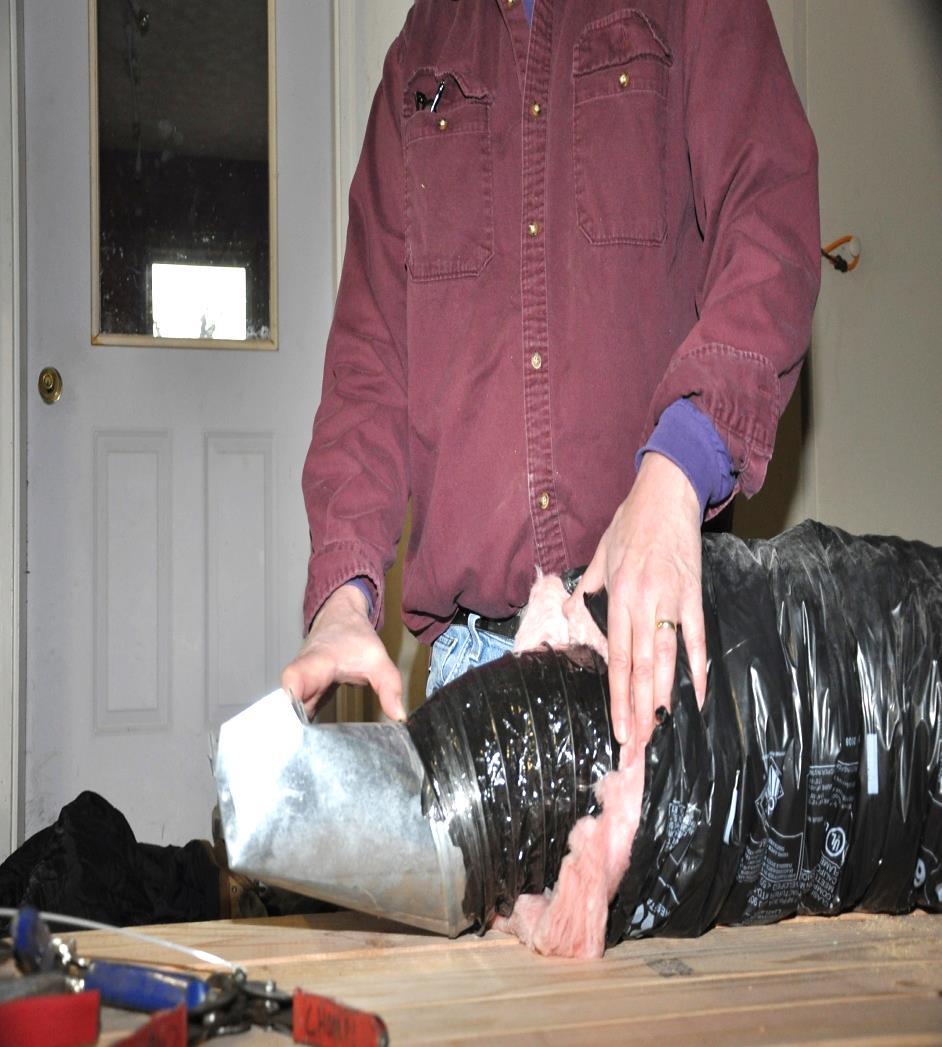 Step 2: Pull inner liner over the sheet metal duct part you are connecting to; pull liner up at least 2”
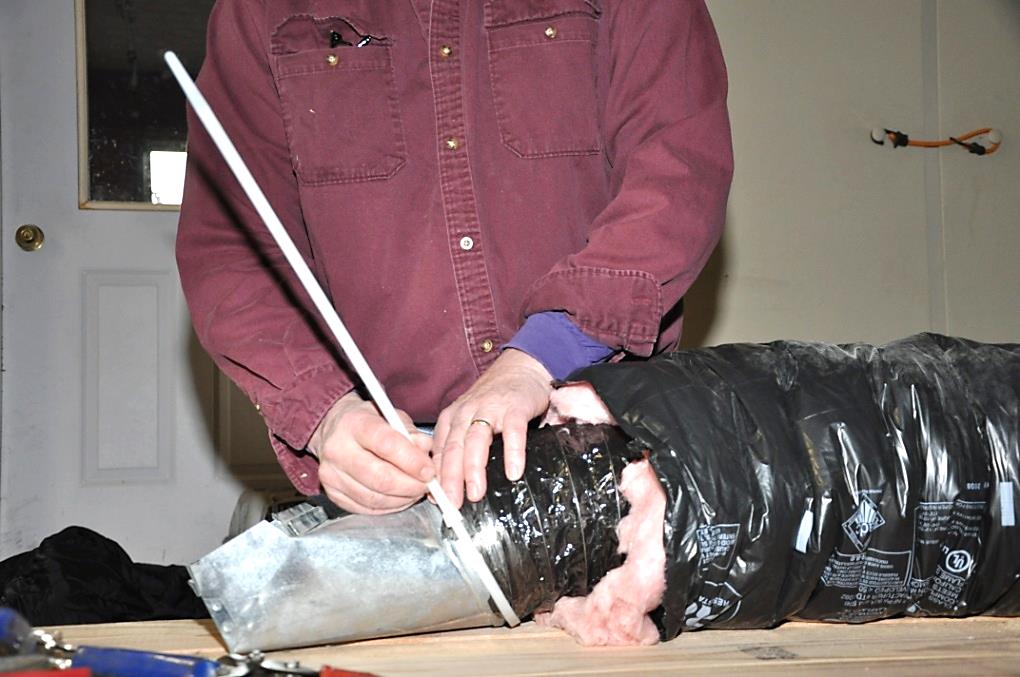 Step 3: Place tie around duct (ribs to the inside); ensure liner is under the tie and hand tighten
202
Section 6: Duct Sealing and Repair
Using Tensioning Tool
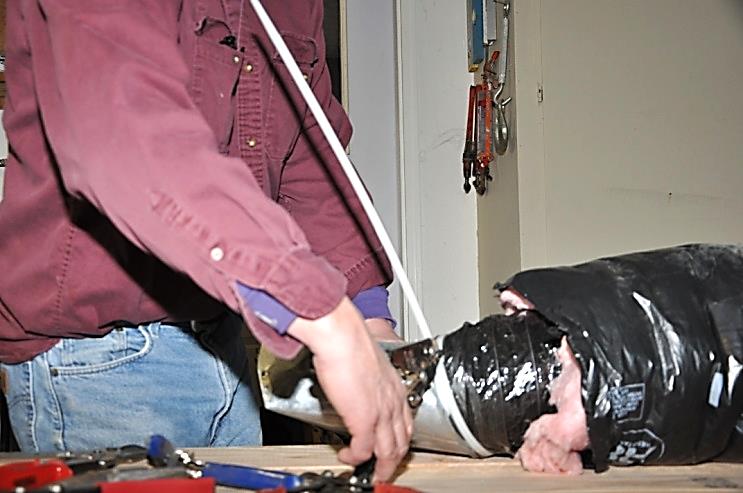 Step 4: Insert the end of the tie into the tensioning tool; squeeze several times until tie is tight
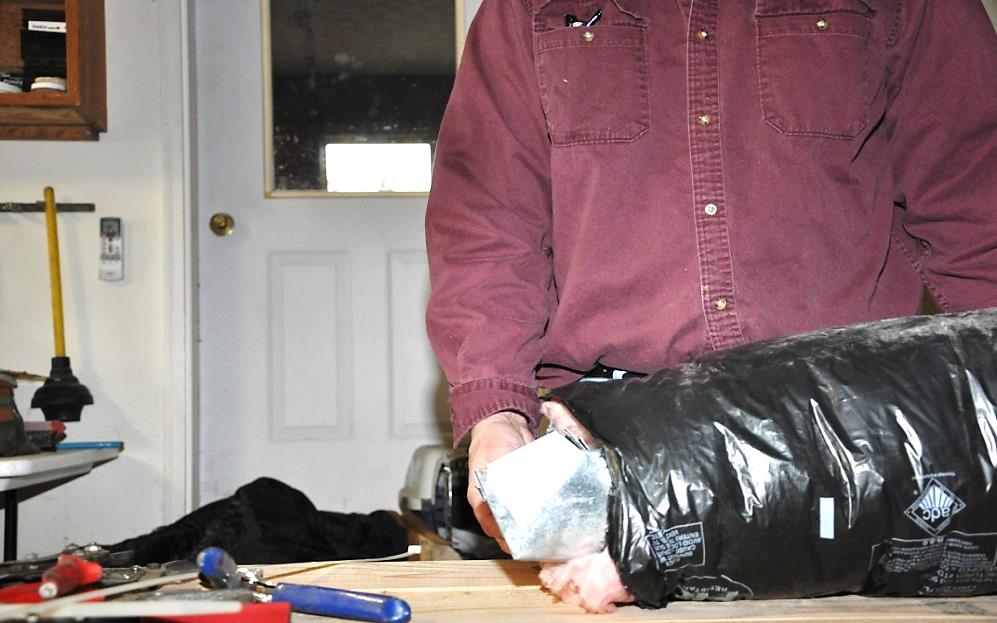 Step 5: Pull duct insulation and outer liner up over metal pipe as much as possible
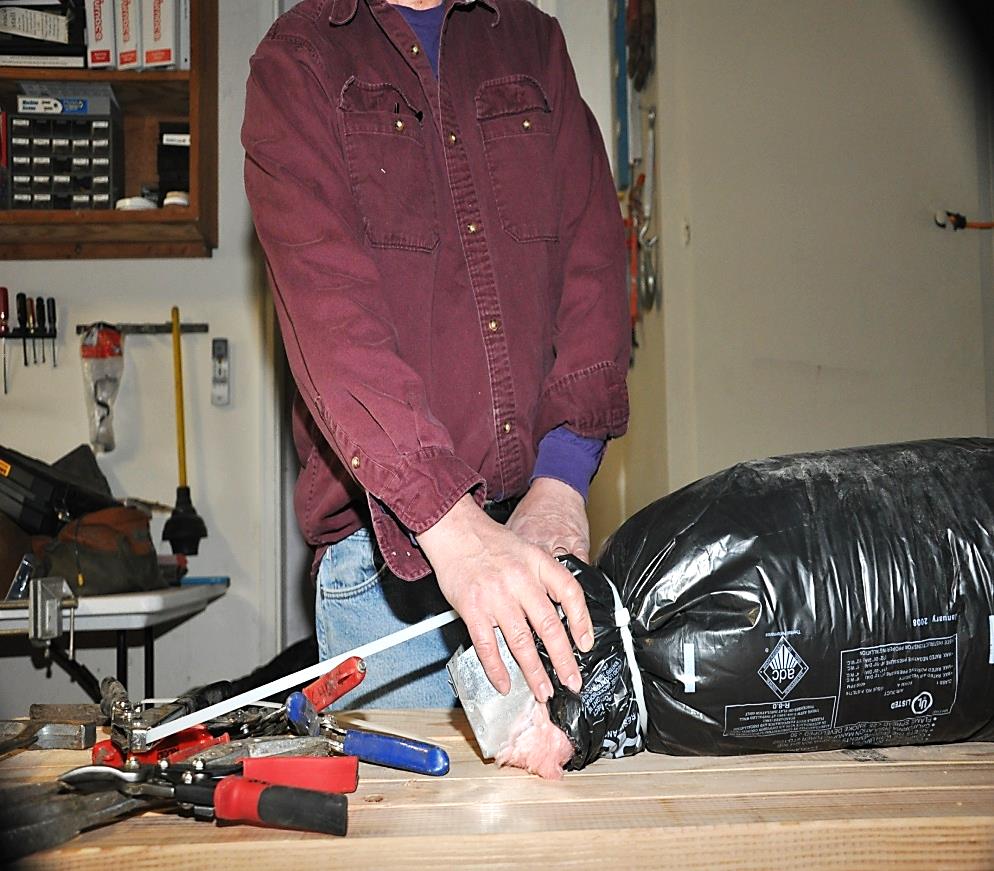 Step 6: Place and hand tighten a tie around the outer liner; tightly secure outer liner with tensioning tool
203
[Speaker Notes: Mention not adding screws in Panduit straps]
Section 6: Duct Sealing and Repair
Flex Duct Torture Test
204
[Speaker Notes: Point out the impact of screws and mastic]
Section 6: Duct Sealing and Repair
Attaching the Boot to the Sub-Floor
Boots shall be mechanically fastened to the sub-floor. 
They are often not, leaving large gaps. Roofing nails or sheetrock screws must be driven through the boot into the sub-floor to fix the gaps.
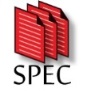 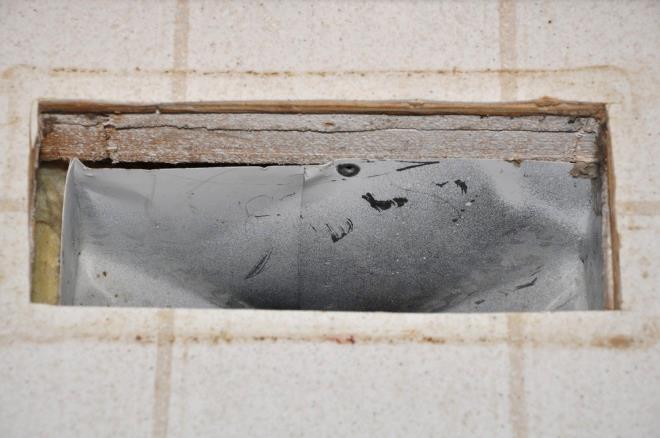 205
Section 6: Duct Sealing and Repair
Attaching the Boot to the Sub-Floor, continued
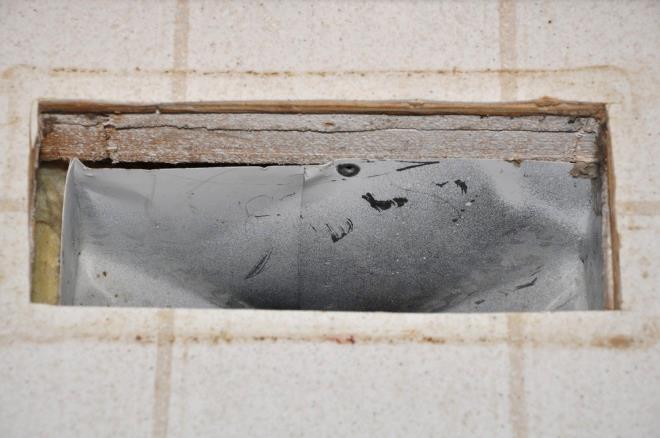 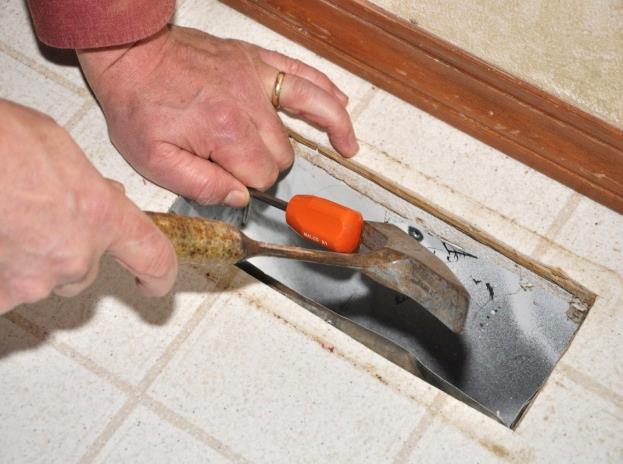 Gap between boot and sub-floor
Step 1: Make a hole in boot with a punch or awl to ease nailing the boot
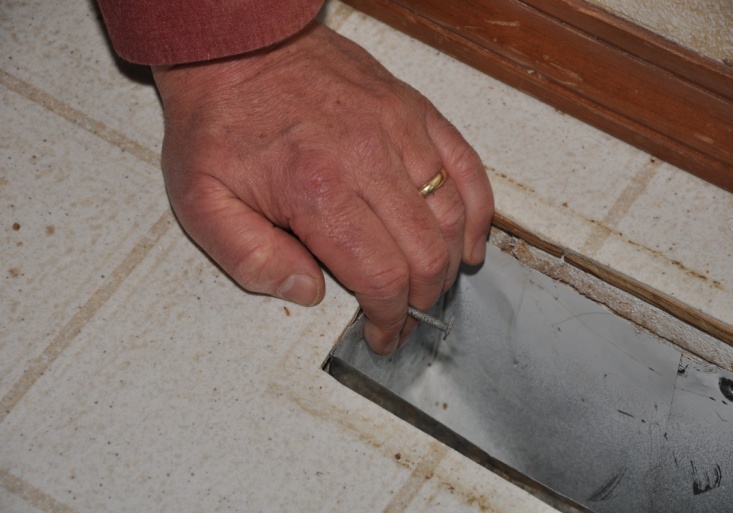 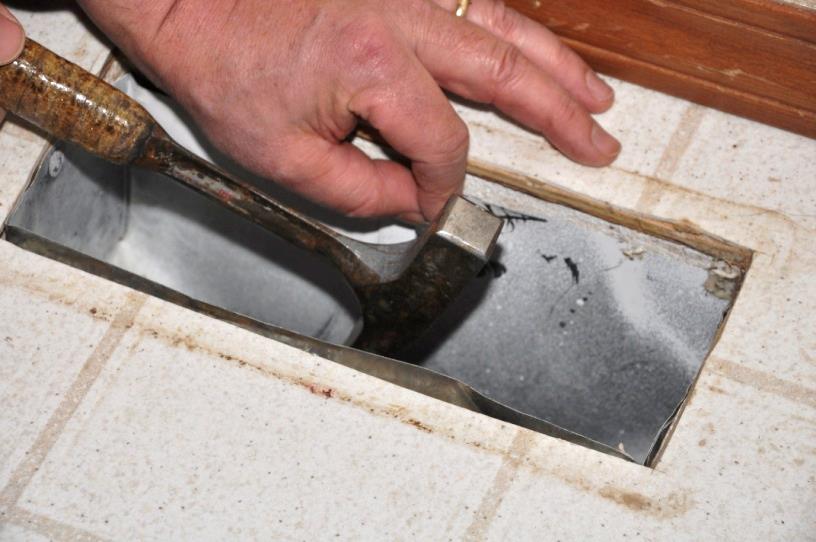 Roofing nail placed in punched hole
Step 2: Hammer nail through boot into sub-floor using a sheet metal hammer
Note: Hammer side used to drive nails on long sides of the boot.
206
Section 6: Duct Sealing and Repair
Attaching the Boot to The Sub-Floor, continued
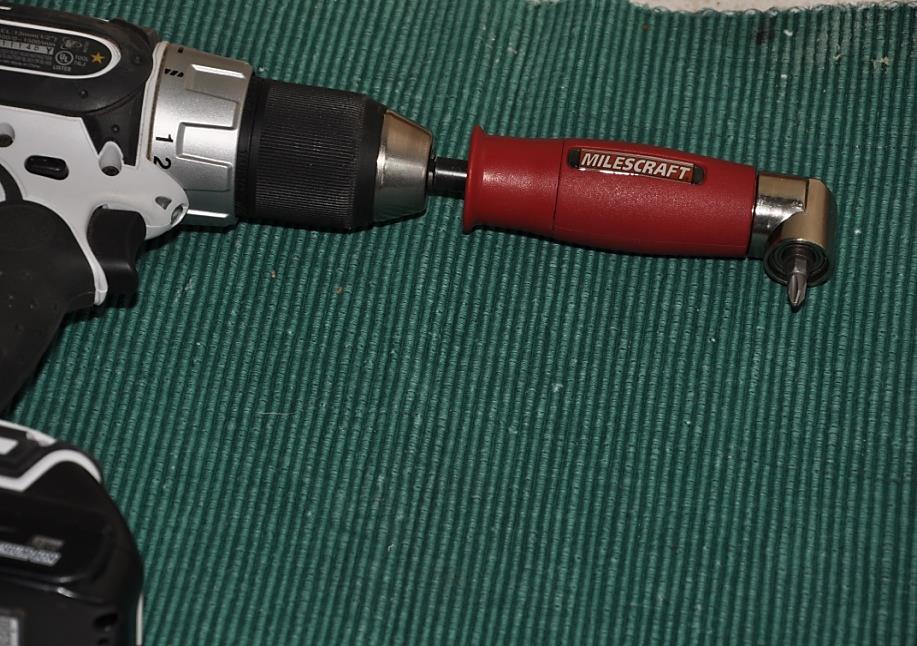 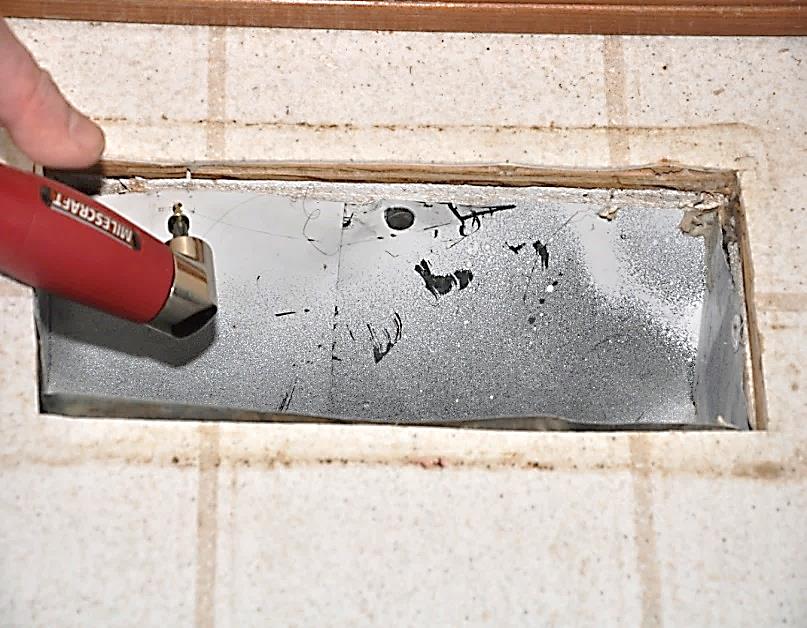 Right angle drill attachment
Step 3: Drive screws flush with boot using right angle drill; register must fit into boot after repairs
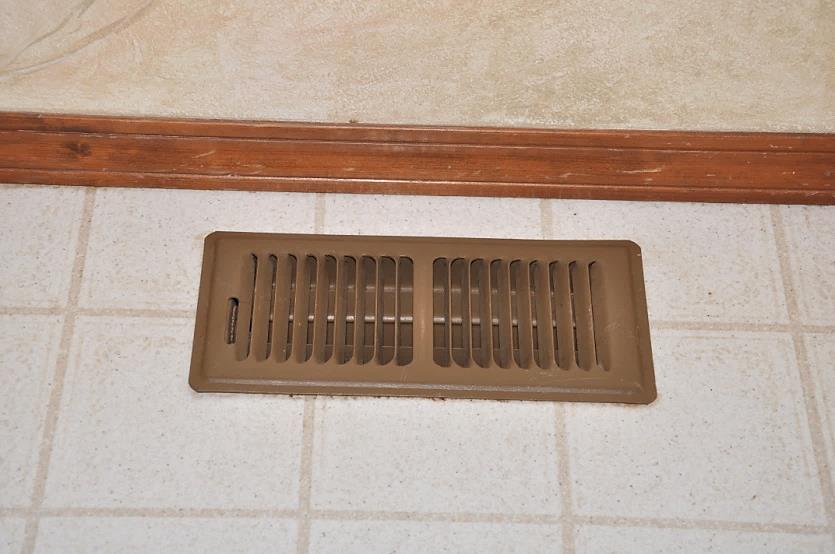 Step 4: Replace register into boot flat against the floor
Note: If it does not lay flat, nails or screws may need to be driven deeper into the boot.
207
Section 6: Duct Sealing and Repair
Duct Board
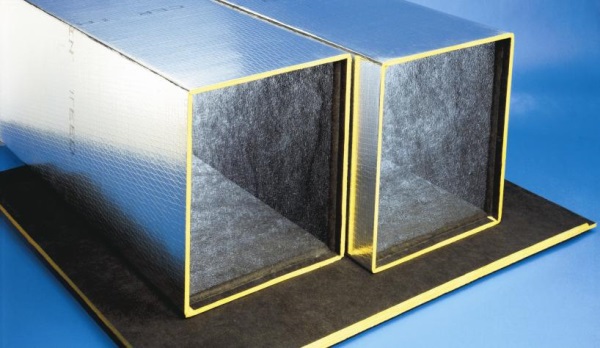 Foil is the air barrier; must be airtight
208
Section 6: Duct Sealing and Repair
Thermo Flex Brand Flex Duct
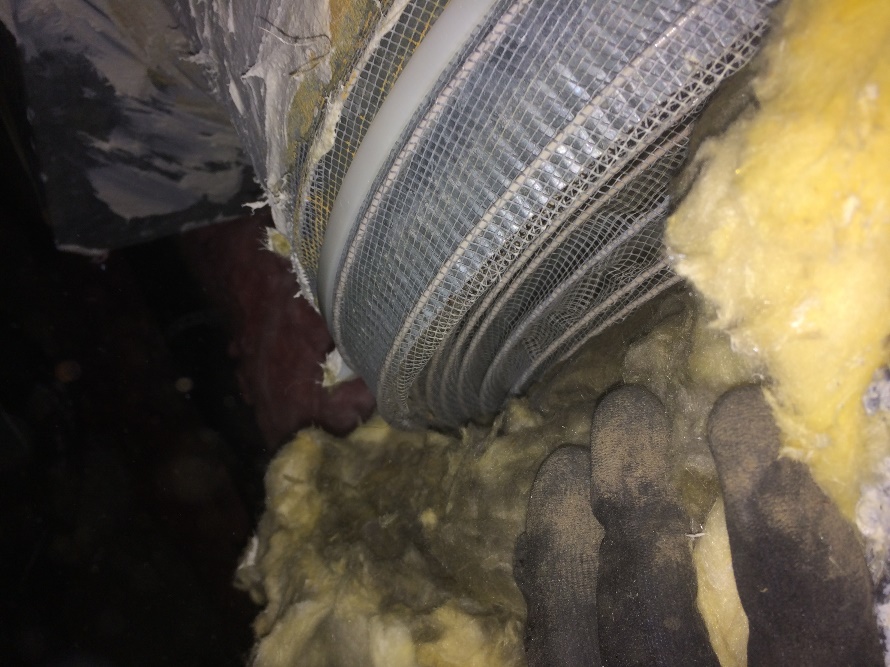 Do not repair or seal, REPLACE!
Inner liner is mesh, so outer liner is the air barrier and often deteriorated
209
Section 6: Duct Sealing and Repair
How Would You Fix This?
210
Section 6: Duct Sealing and Repair
Toe Kicks: How Would You Seal These?
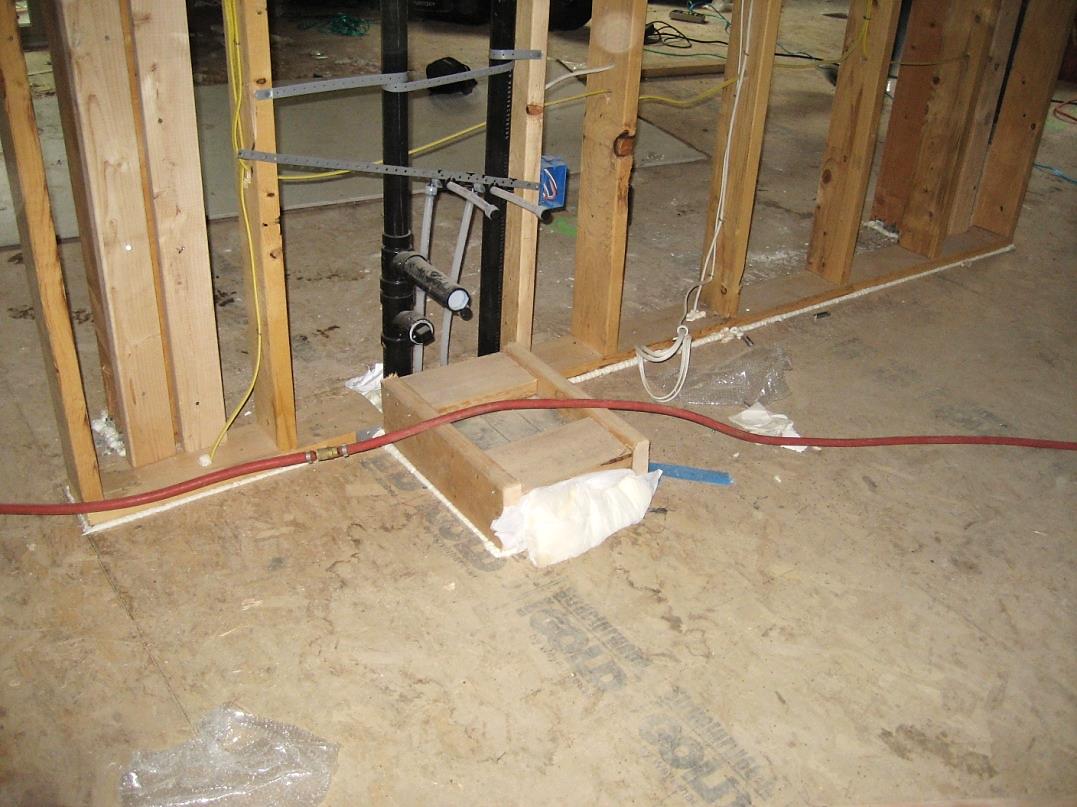 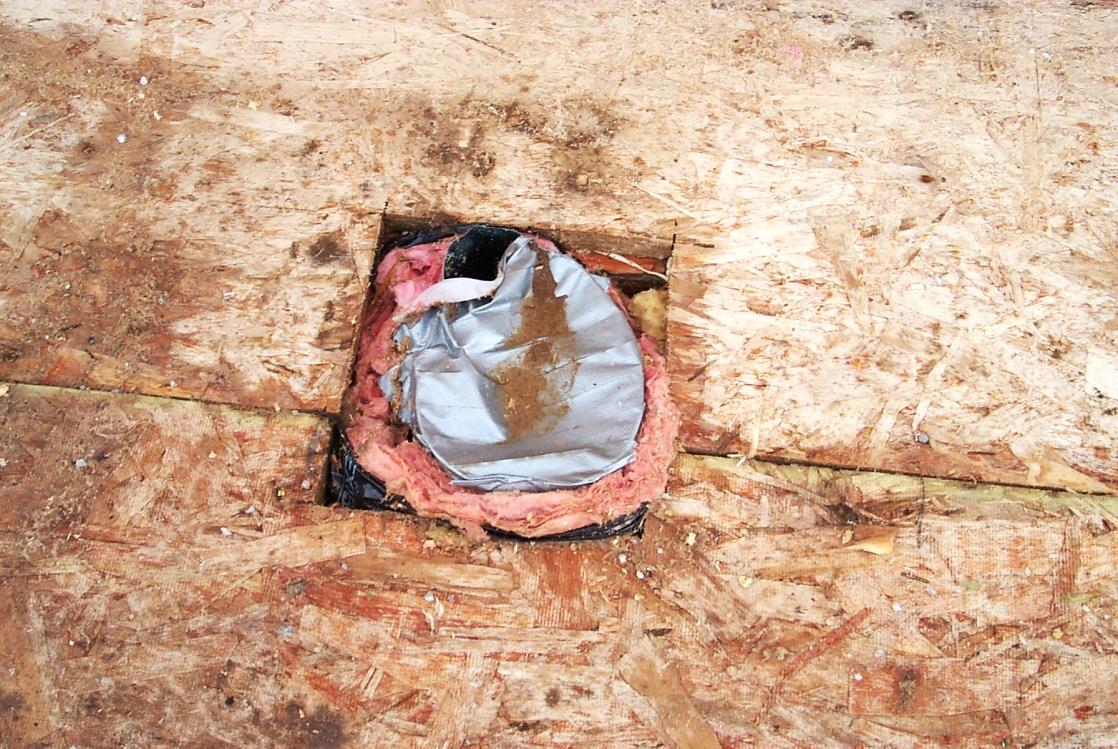 211
Section 6: Duct Sealing and Repair
Toe Kicks: How Would You Seal This?
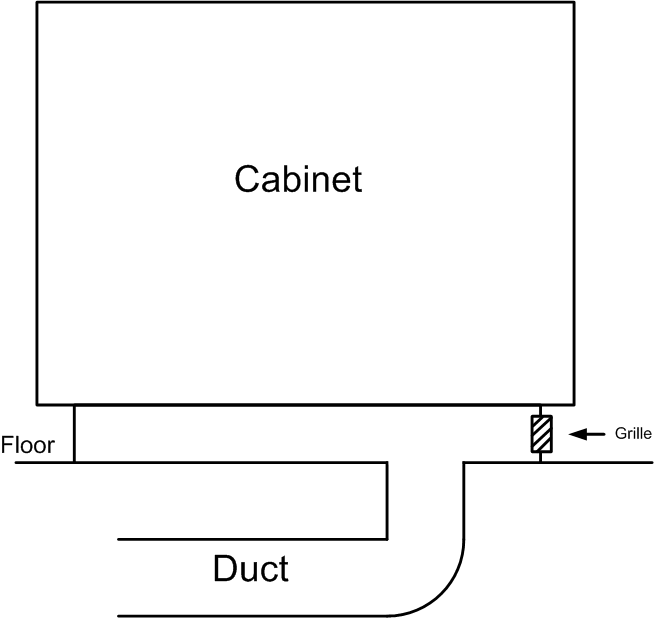 212
Section 6: Duct Sealing and Repair
How Would You Fix These?
213
Section 6: Duct Sealing and Repair
214
Section 6: Duct Sealing and Repair
The Rules
Do No Harm
Seal outside ducts
Seal big holes
Seal high pressure holes
Don’t waste time on returns if         there is no return
Make your work permanent
Measure your work to prove what      you did and improve crew morale
Reward the people doing the hard work
Clean up!
215
Section 6: Duct Sealing and Repair
Leakage Requirements: Single Family Homes
Qualifying Pre-Sealing Leakage Reminder
Home more than 1,667 sq. ft.: Equal to or greater than 250 CFM
Home less than 1,667 sq. ft.: Equal to or greater than 15% of home sq. ft.
Post-Sealing Leakage (meet one of the following after sealing):
Prescriptive Duct Sealing does not require post-test leakage testing
216
Section 6: Duct Sealing and Repair
Leakage Requirements: Manufactured Homes
Qualifying Pre-Sealing Leakage Reminder
Single wide: Equal to or Greater than 100 CFM
Double wide: Equal to or Greater than 150 CFM
Triple wide: Equal to or Greater than 225 CFM
Post-Sealing Leakage (meet one of the following after sealing):
Prescriptive Duct Sealing does not require post-test leakage testing
217
Section 6: Duct Sealing and Repair
Example: Post-Test Leakage, Site Built Home
2,000 sq. ft. home
Home Pressure: 50 Pa to outside
Pre-test leakage: 354 CFM (Qualifies)
Target Post-test leakage (target only one):
175 CFM or less (At least a 50% reduction)
OR
200 CFM or less (At least 10% of floor area)
218
Section 6: Duct Sealing and Repair
Recording Results
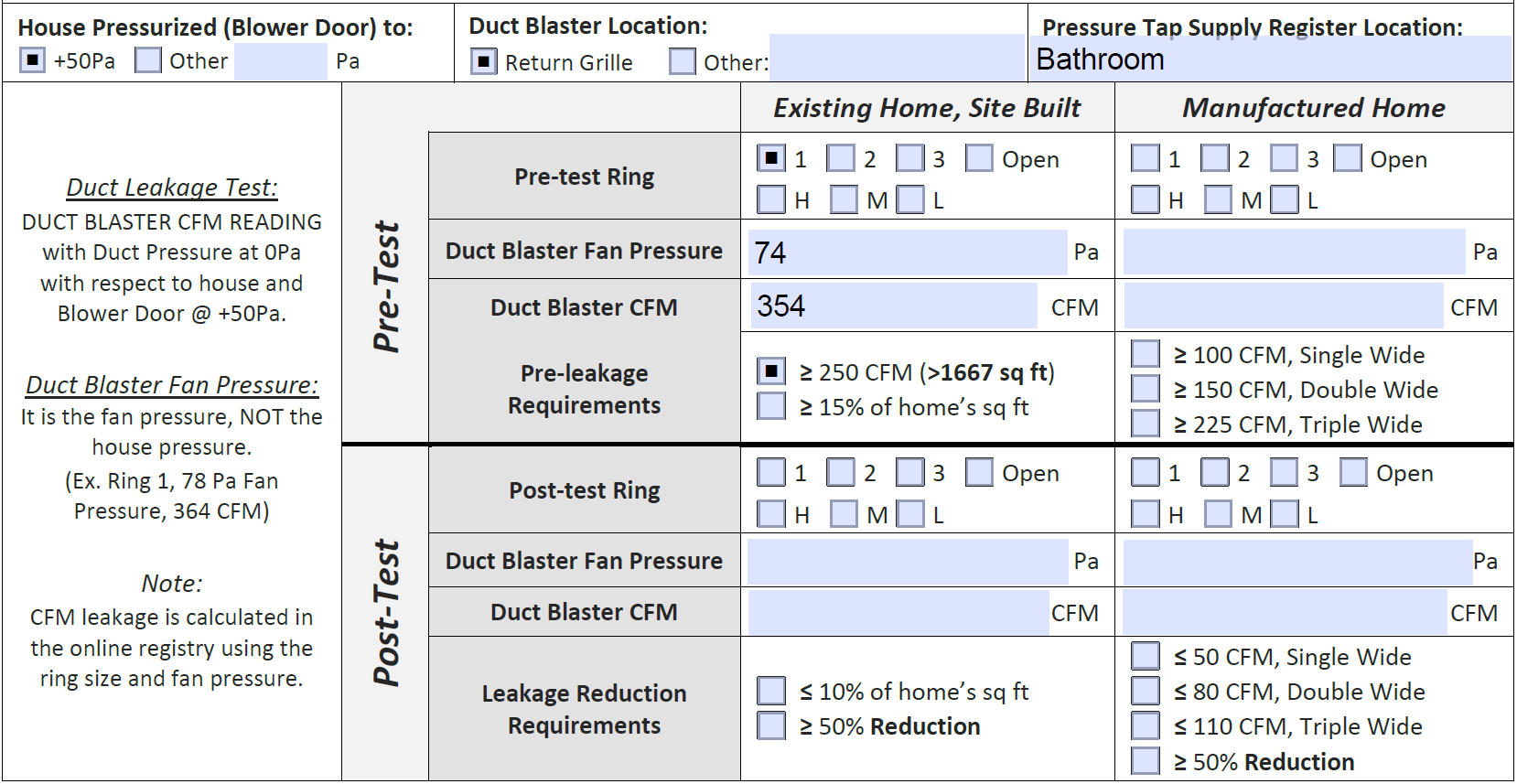 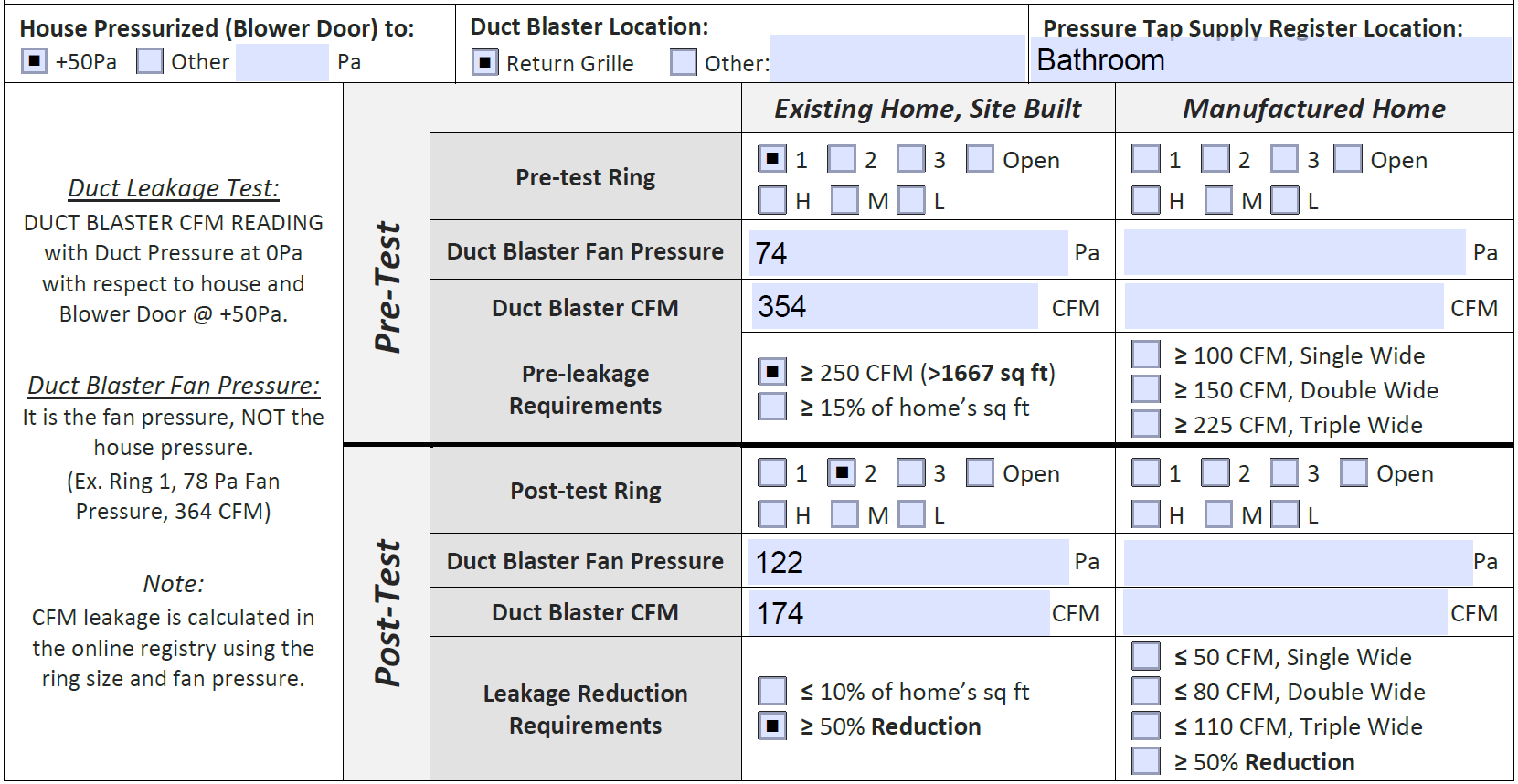 219
Section 6: Duct Sealing and Repair
Section 6: What Did You Learn?
True or False – Duct tape is the best fastener (why else would it be named that?)
False
If ducts are covered with insulation, should you leave them alone (either because it is an air barrier or so you don’t damage the insulation)?
No
Which of the following describe ducts?
Panned joists
Boots
Trunk
Duct board
Flex duct
All of the above
True or False – You only need a thin layer of mastic.
False
220